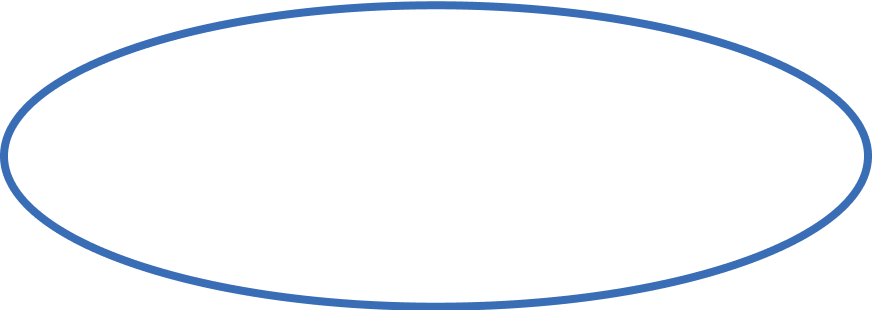 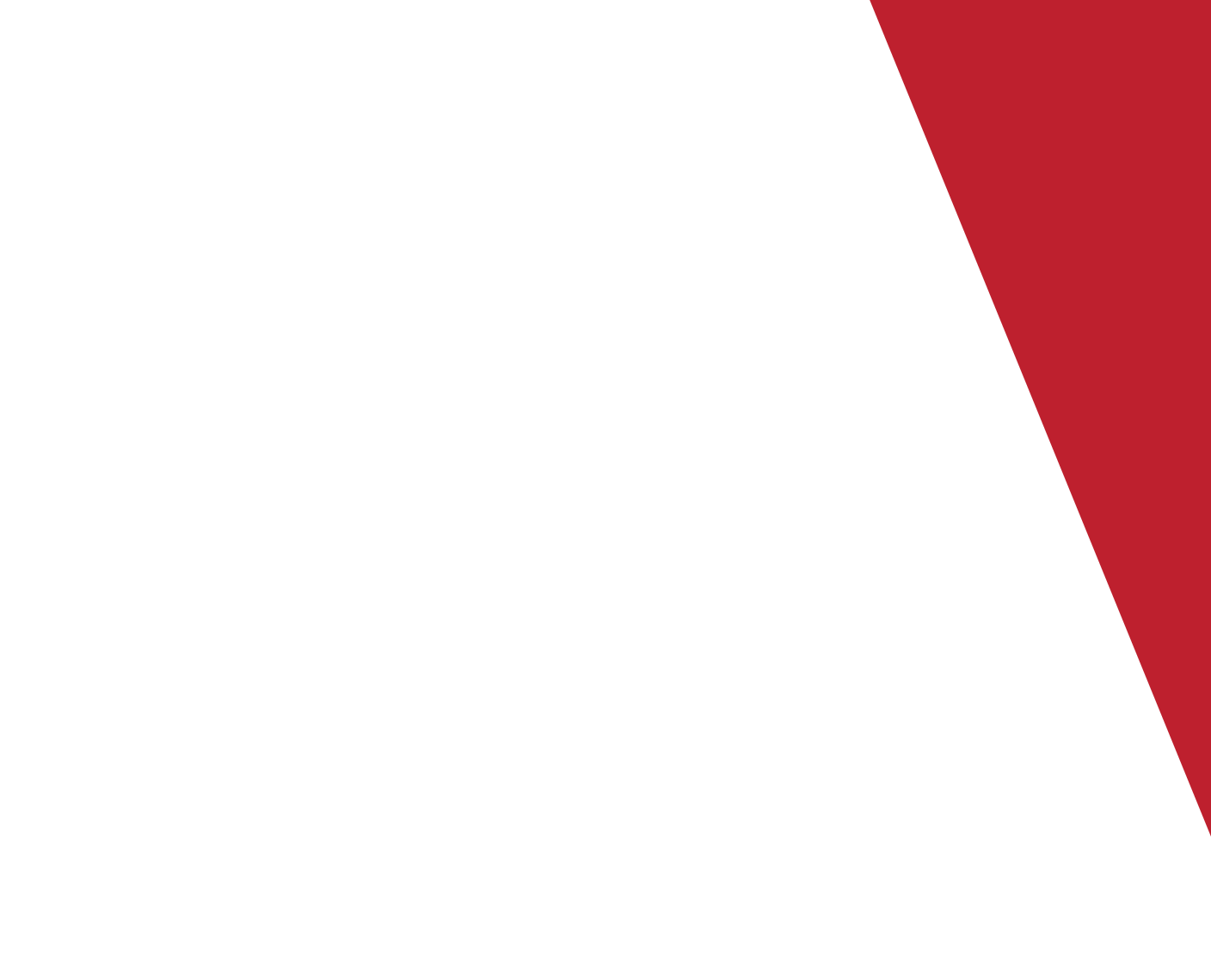 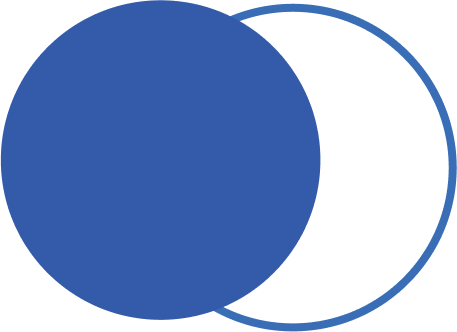 Good morning, Aeries!
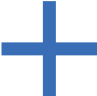 Parent Data Confirmation – Part 3
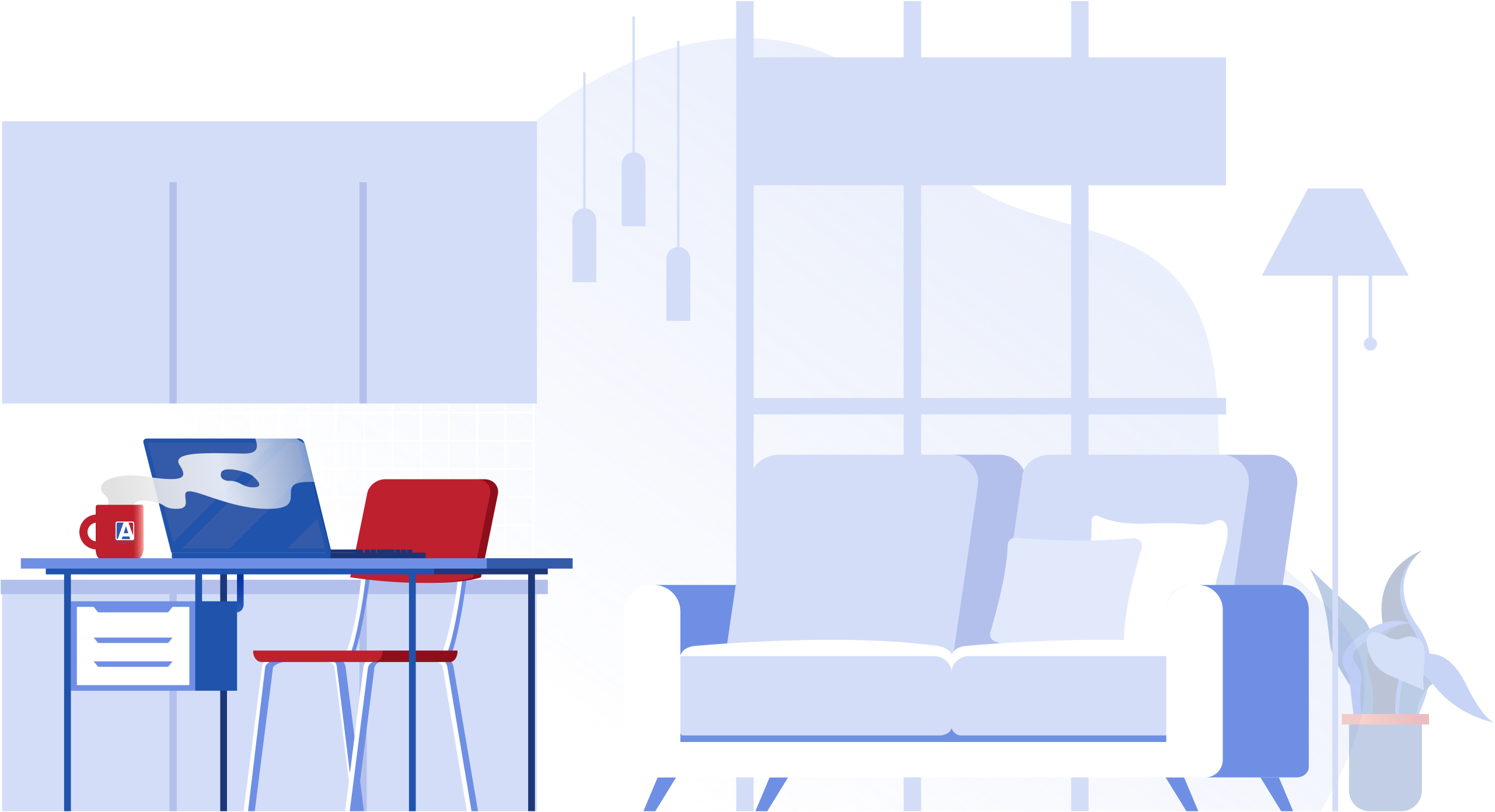 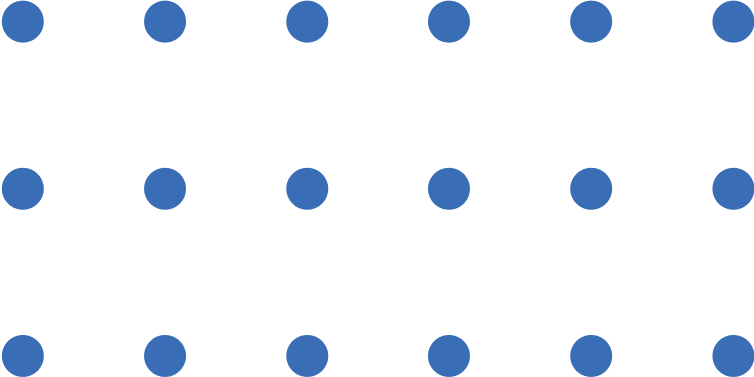 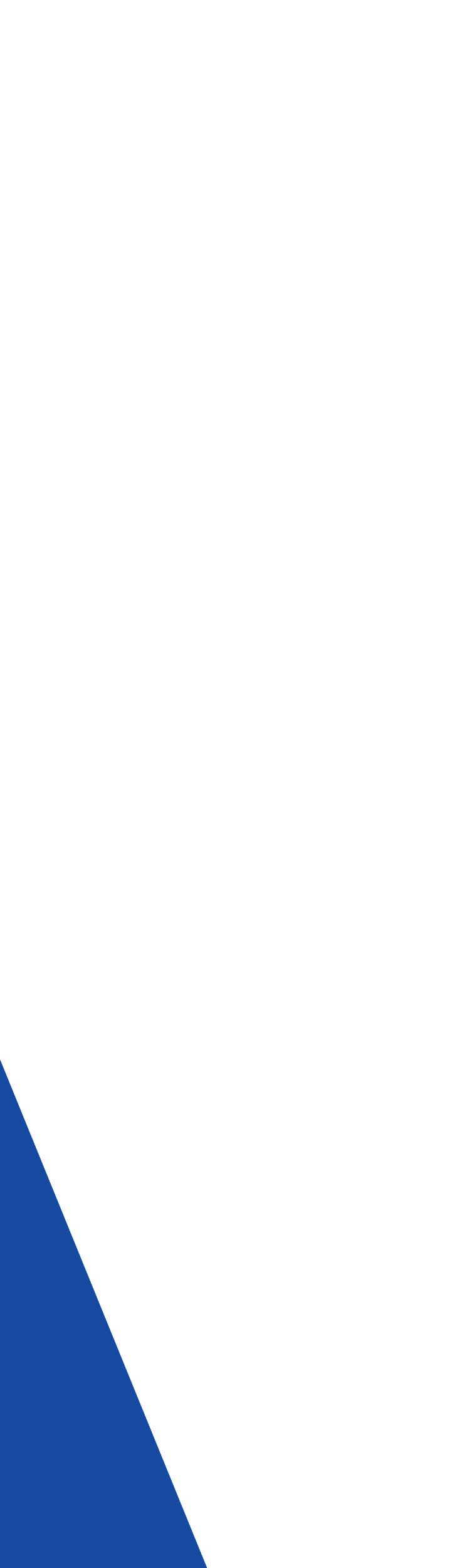 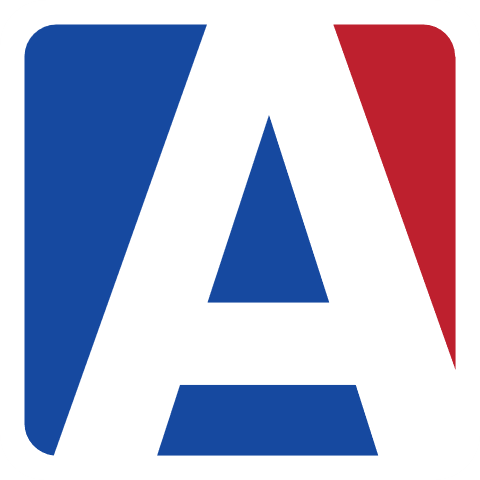 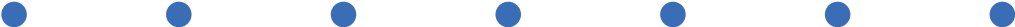 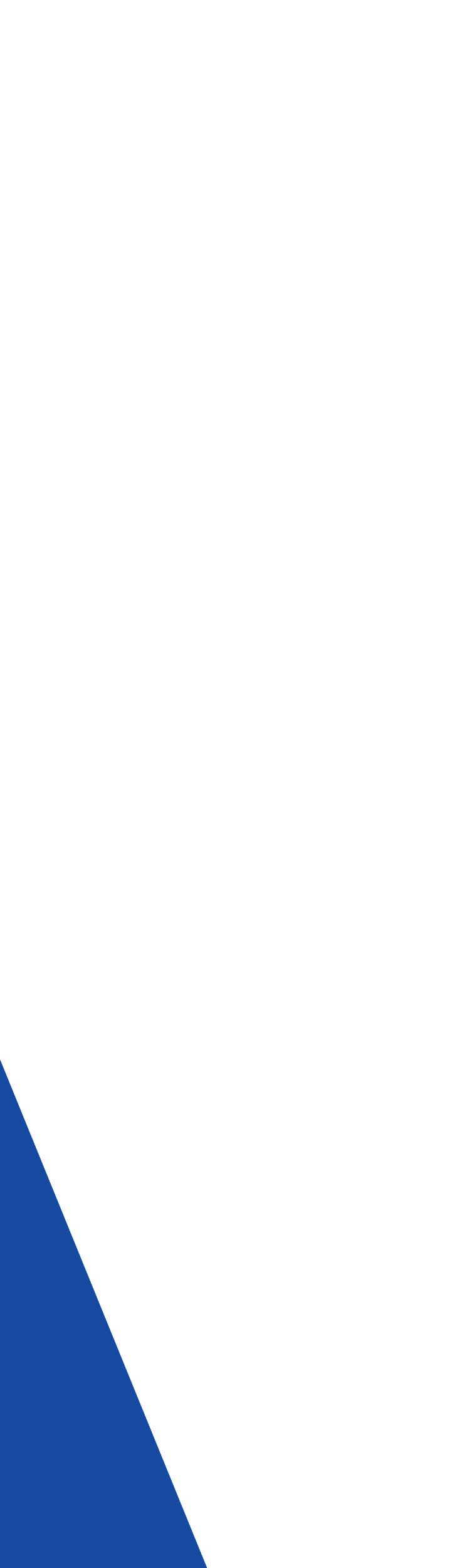 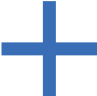 Speaking today:
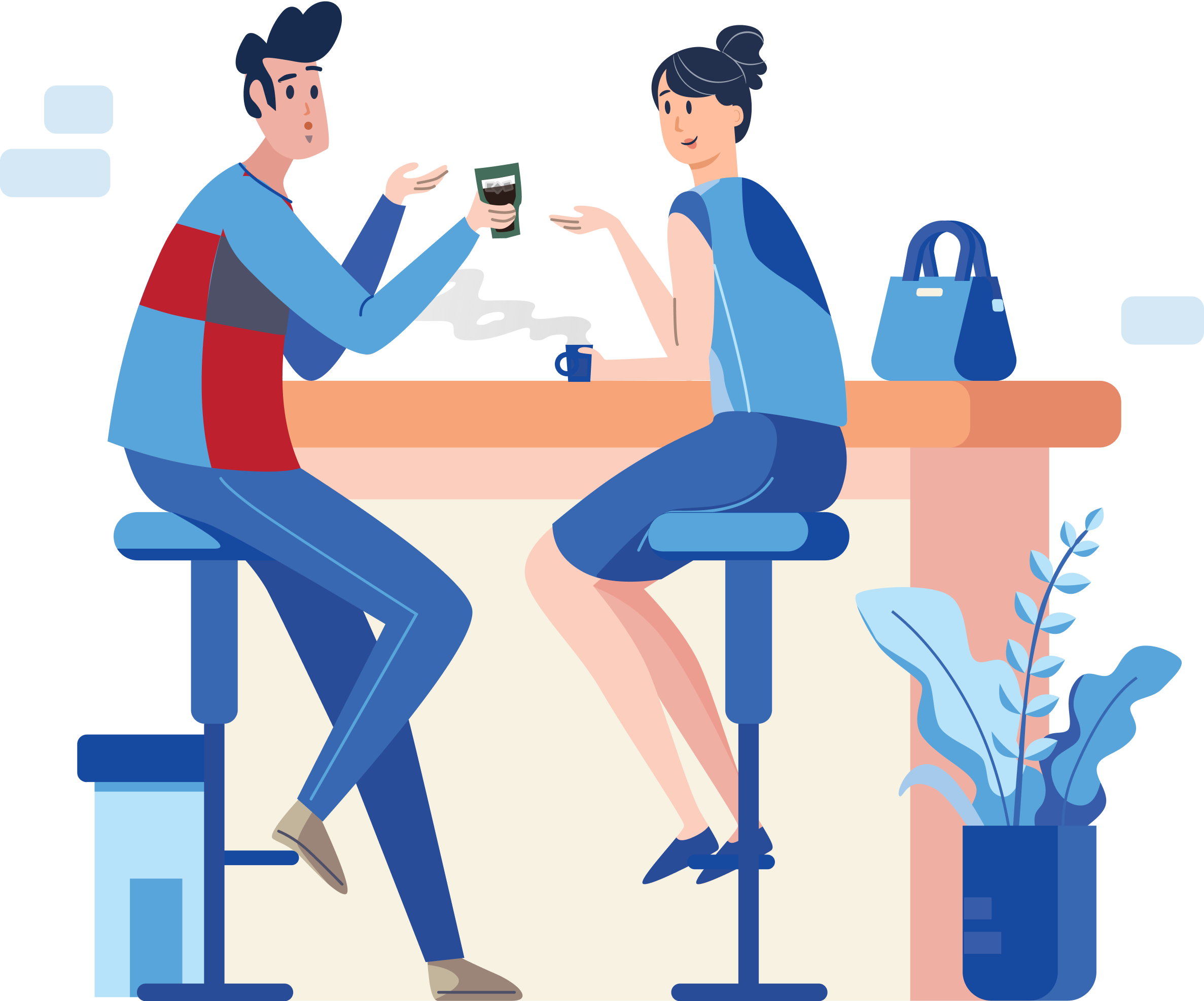 THERESA NICOLAOU  |  AERIES TRAINER
THERESAN@AERIES.COM
MODERATOR  | LEENI MITCHELL
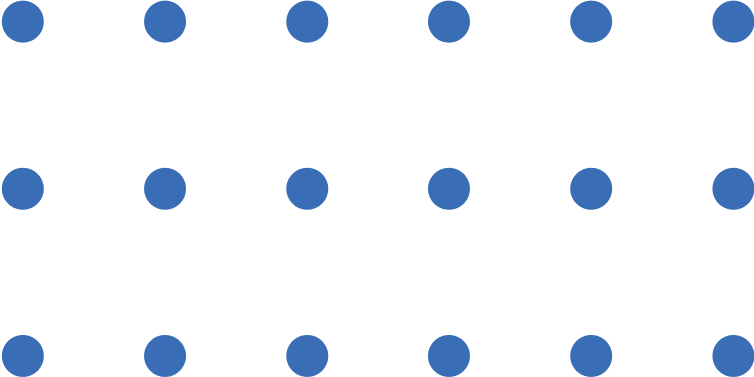 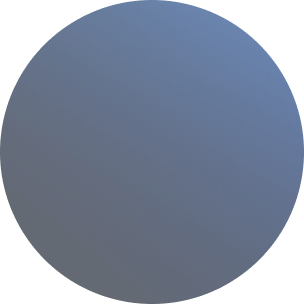 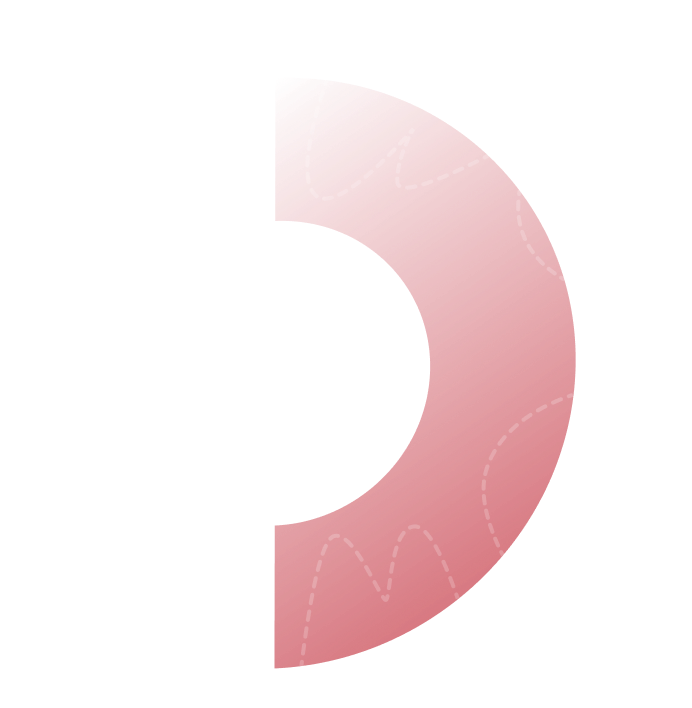 Good morning, Aeries!
Keep topics to 30 – 45 minutes

Show & Tell

Casual

Time for Q&A

PPT & Recordings Posted
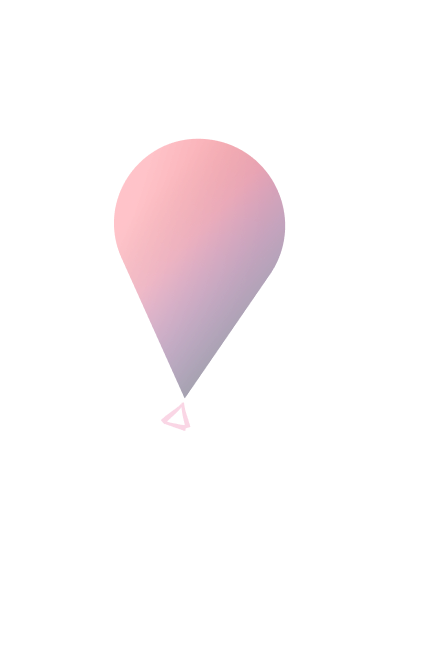 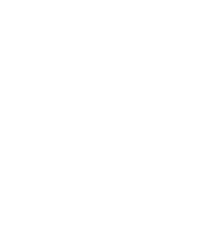 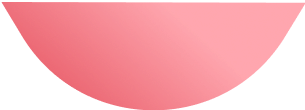 WHAT IS THE ADL KIT?
Parent Data Confirmation
Office Staff Process
Once parents have completed the Parent Data Confirmation (PDC), staff will need to monitor who has completed the process. 
This chat will discuss office staff procedures and will include a discussion of reports available and the process for survey responses.
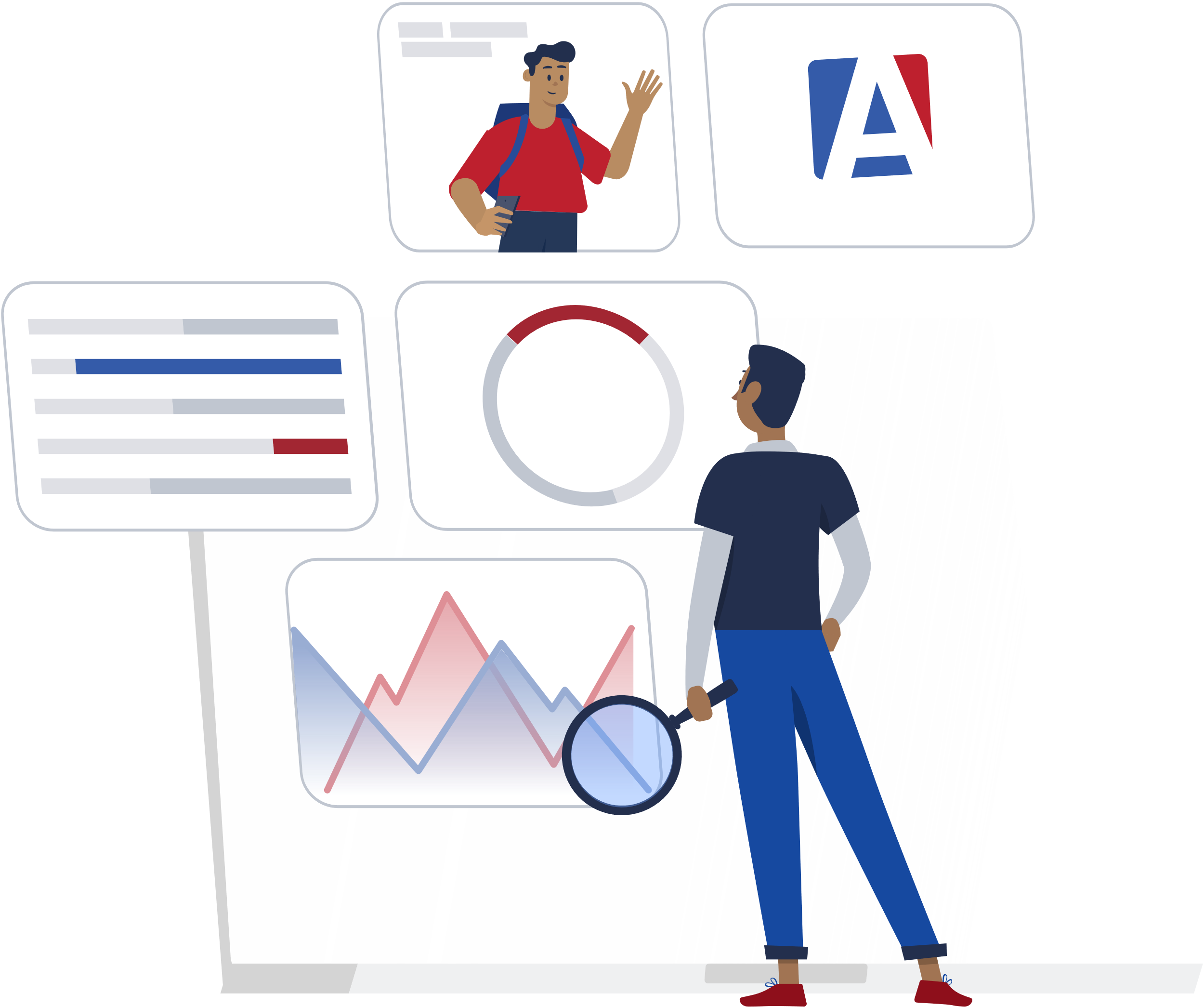 Parent Data
Confirmation:
Part 3
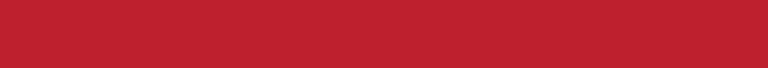 Parent Data
Confirmation:
Part 3
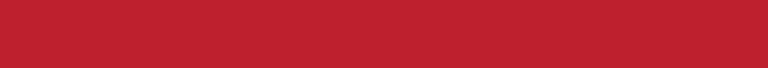 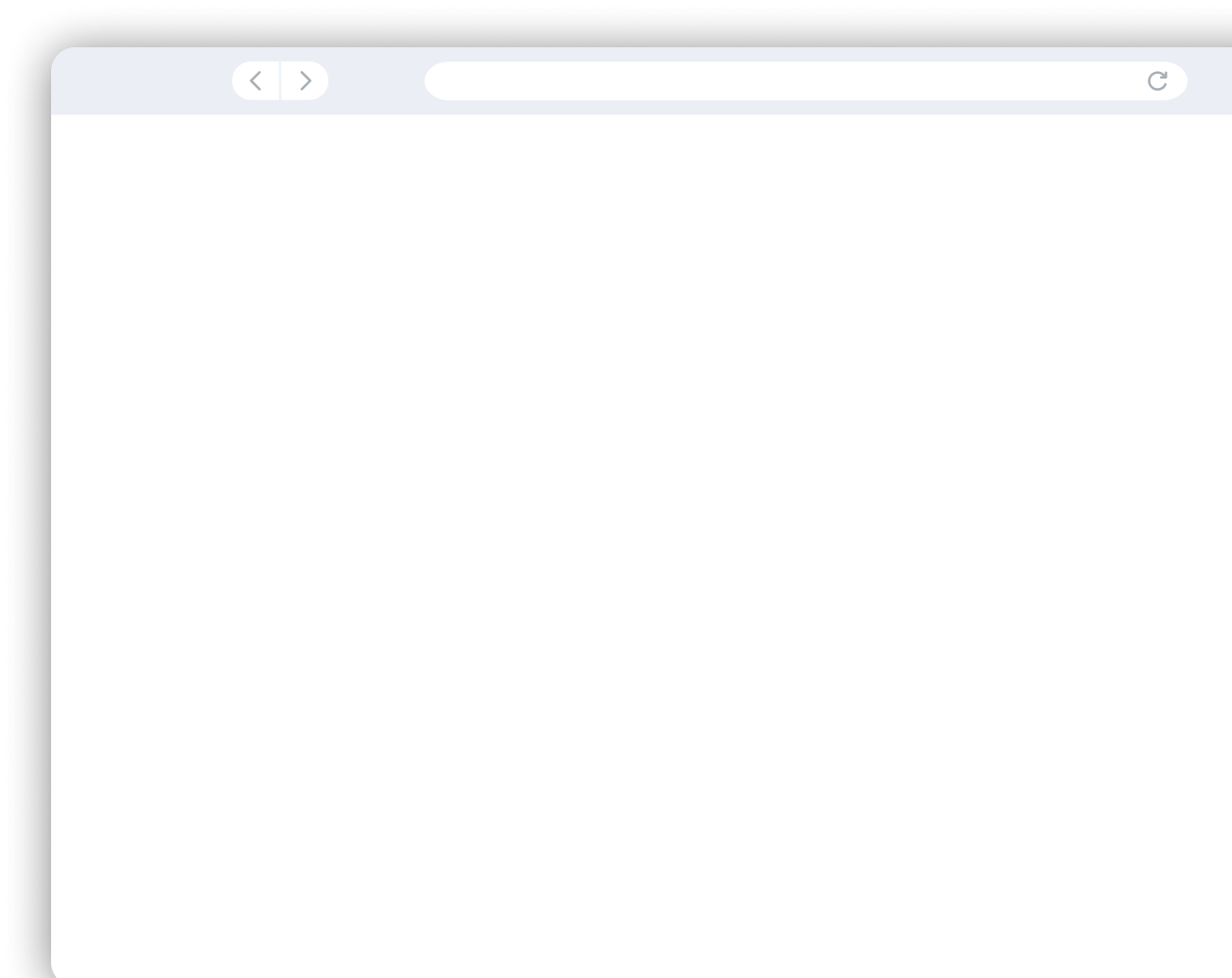 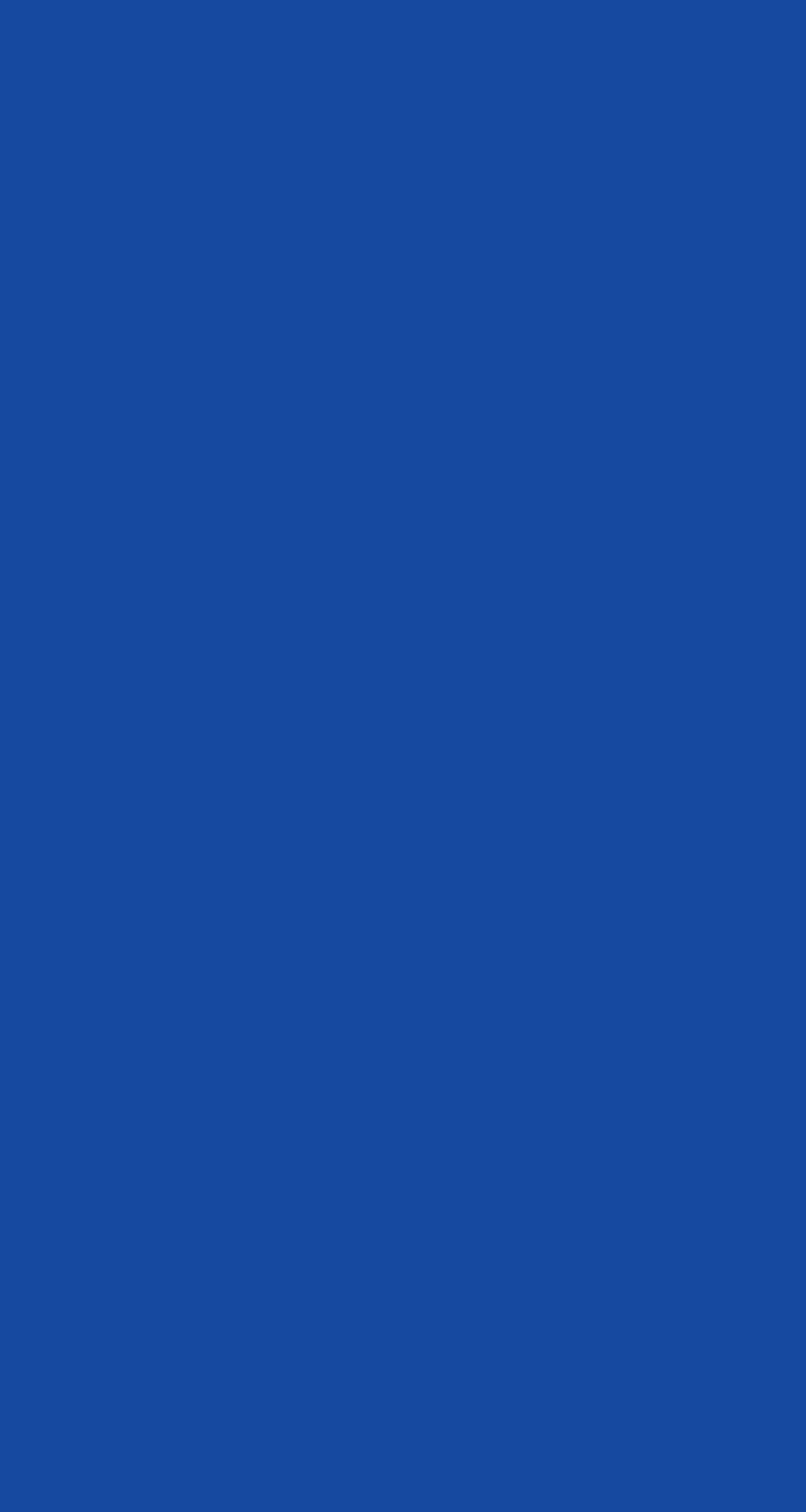 Security
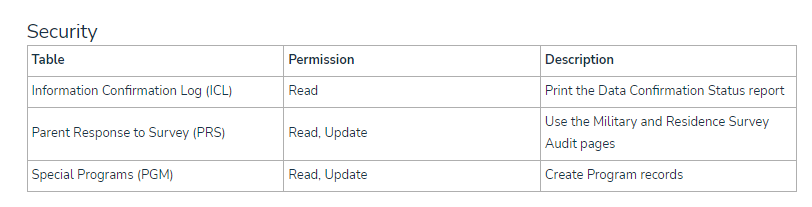 Information Confirmation
Log (ICL) Staff
Parent Response
To Survey (PRS) Parent
Special Program (PGM) - Staff
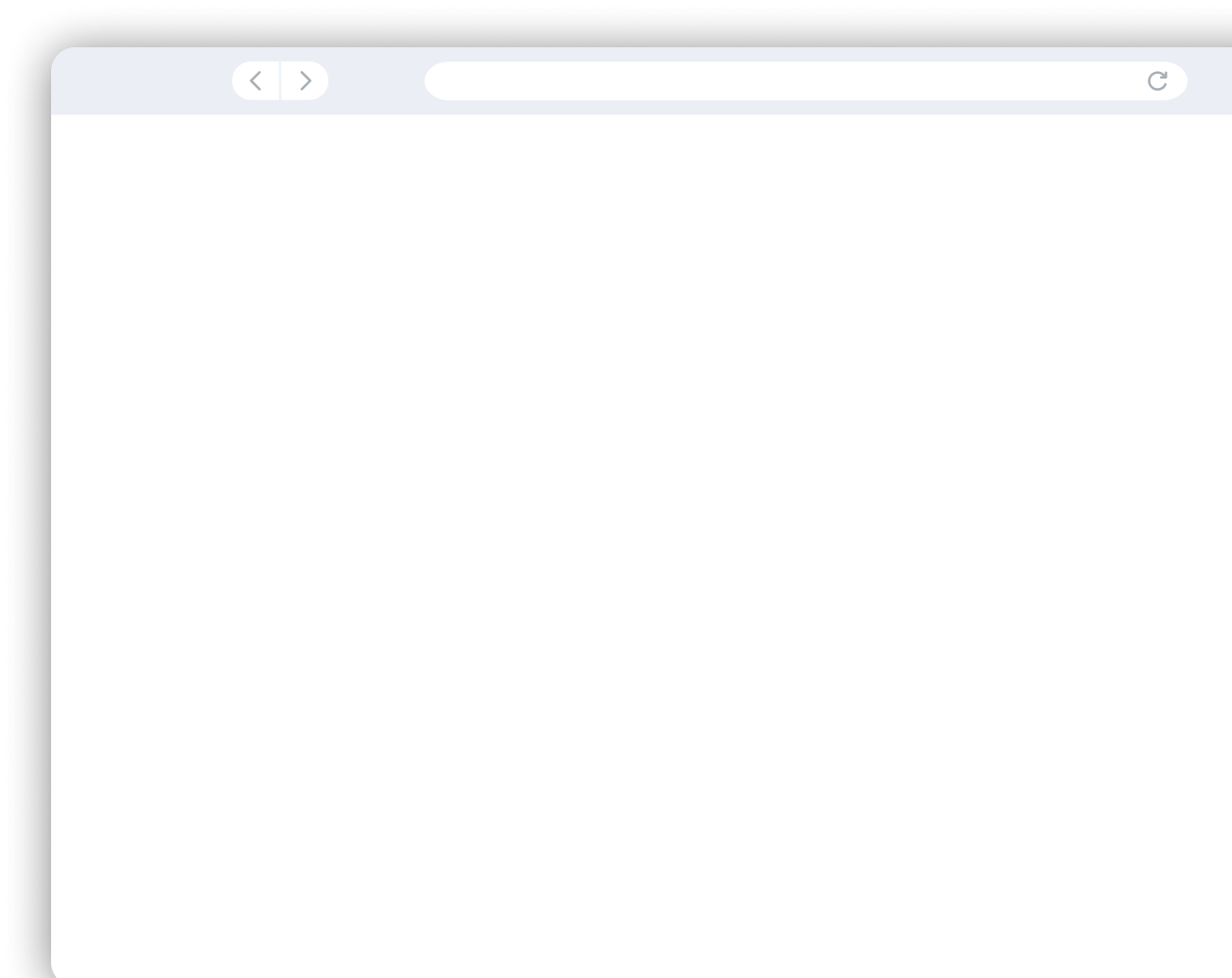 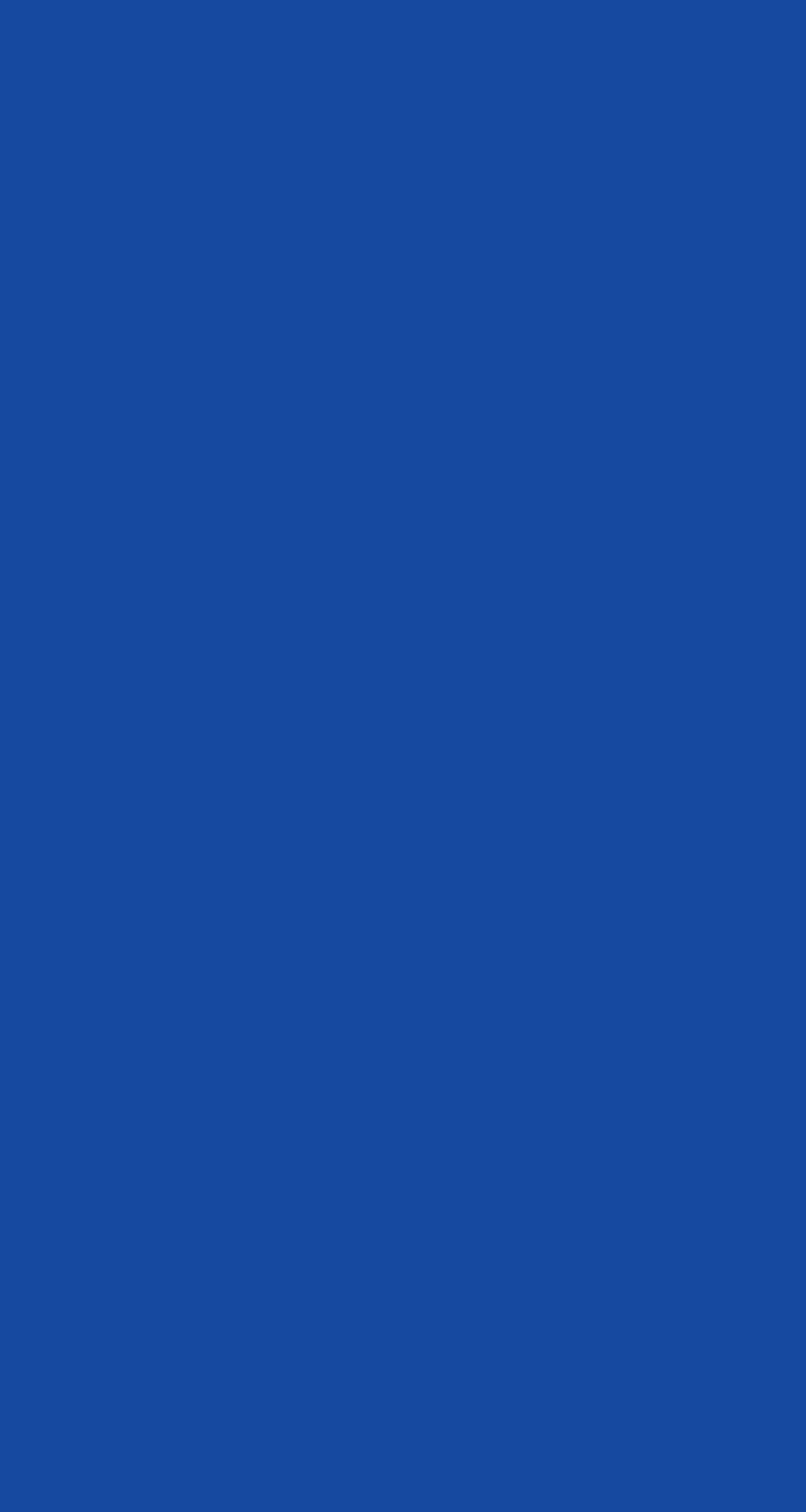 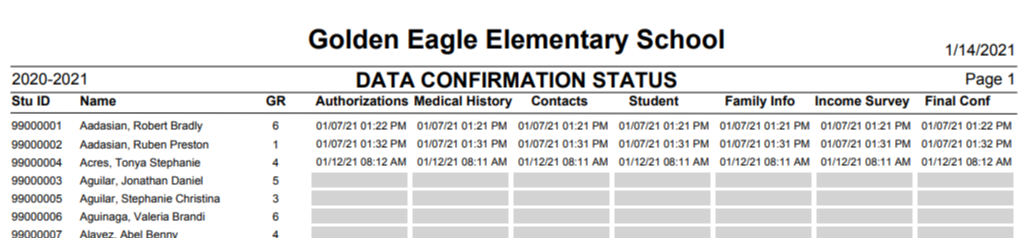 Data Confirmation Status Report
Only shows data for tables 
Parent Portal group has 
been given permission to
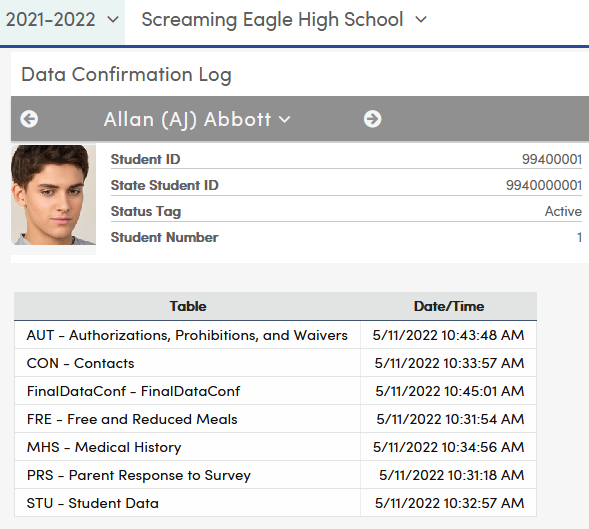 Data Confirmation Log
Displays results for an
Individual student
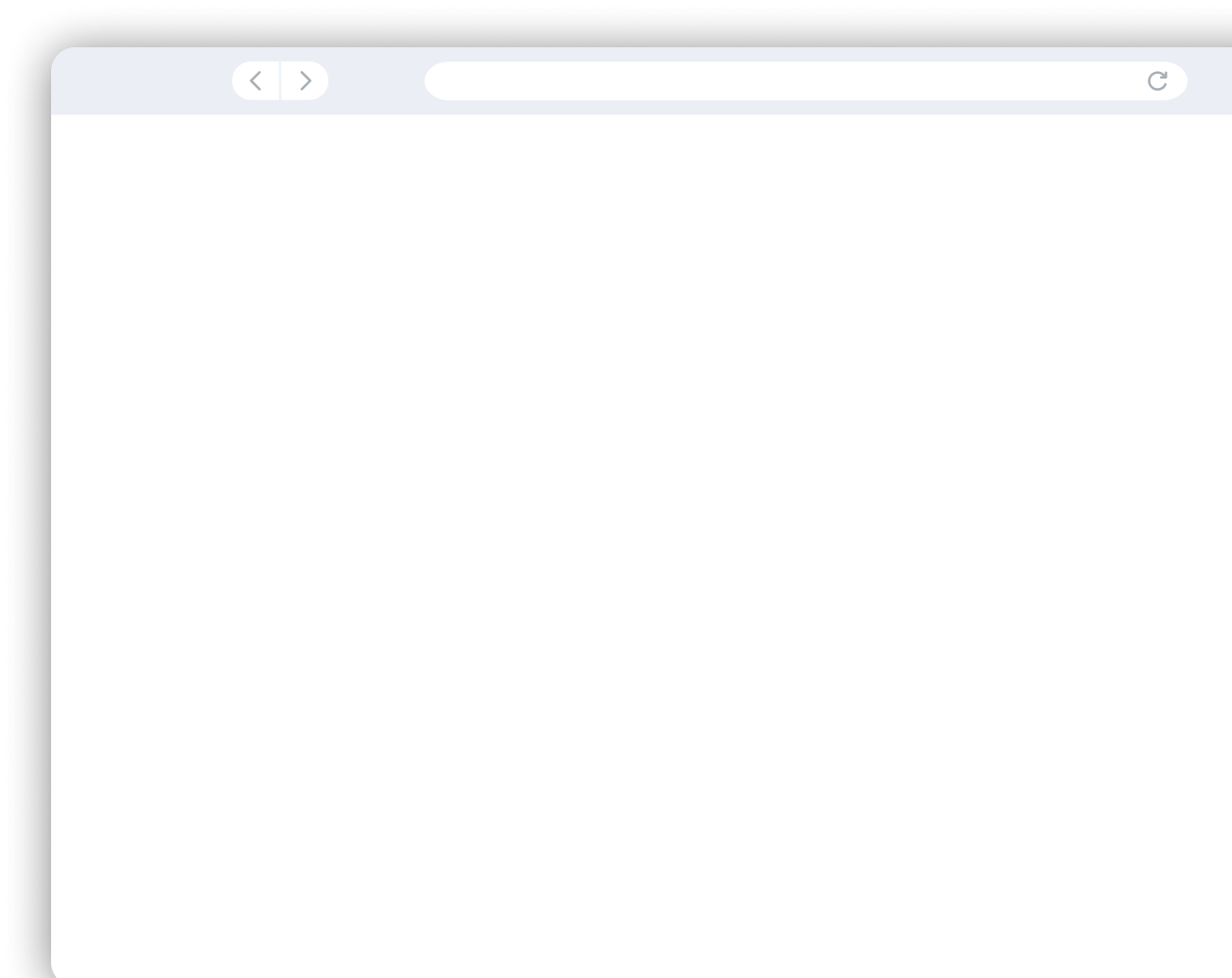 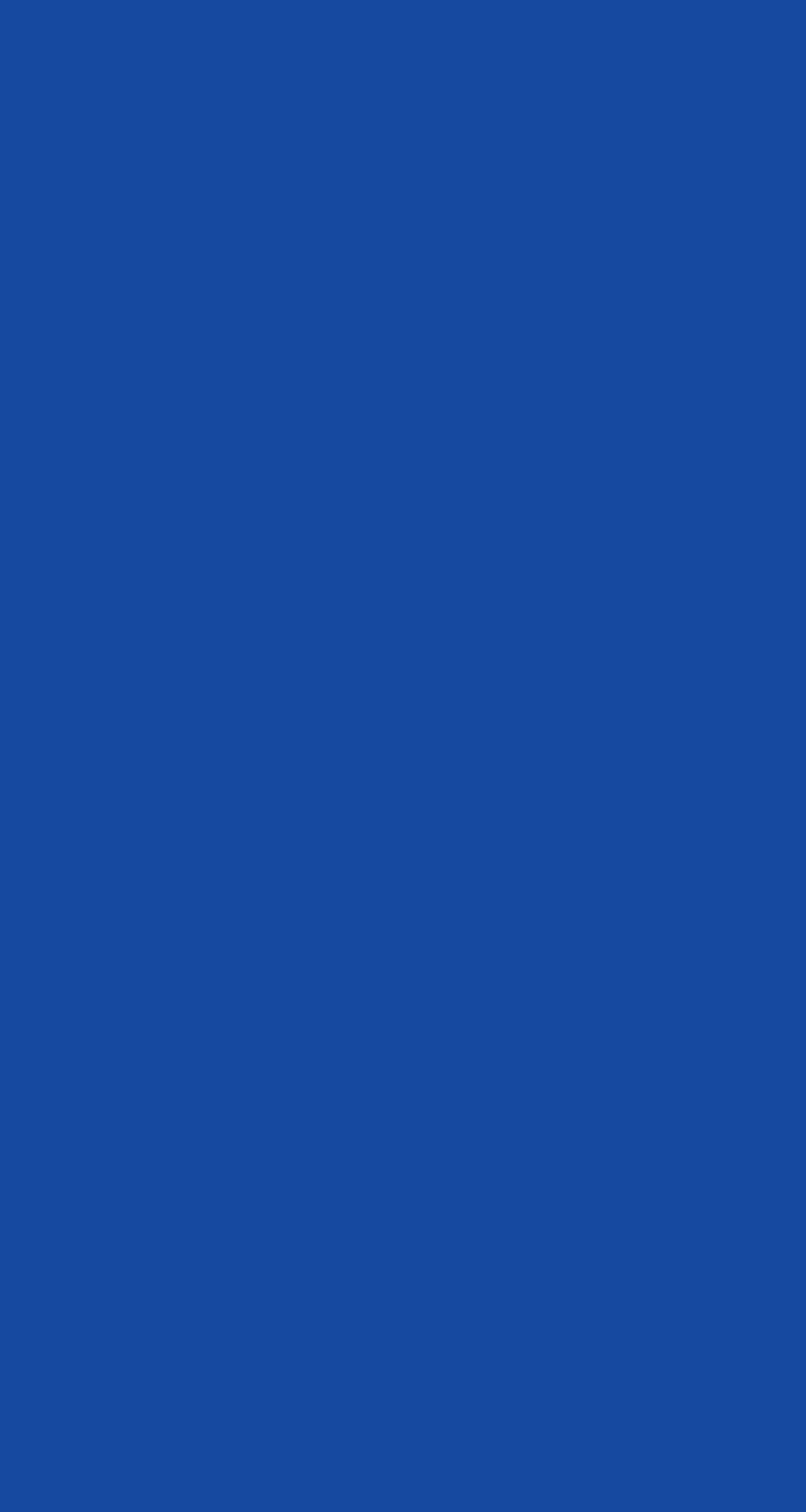 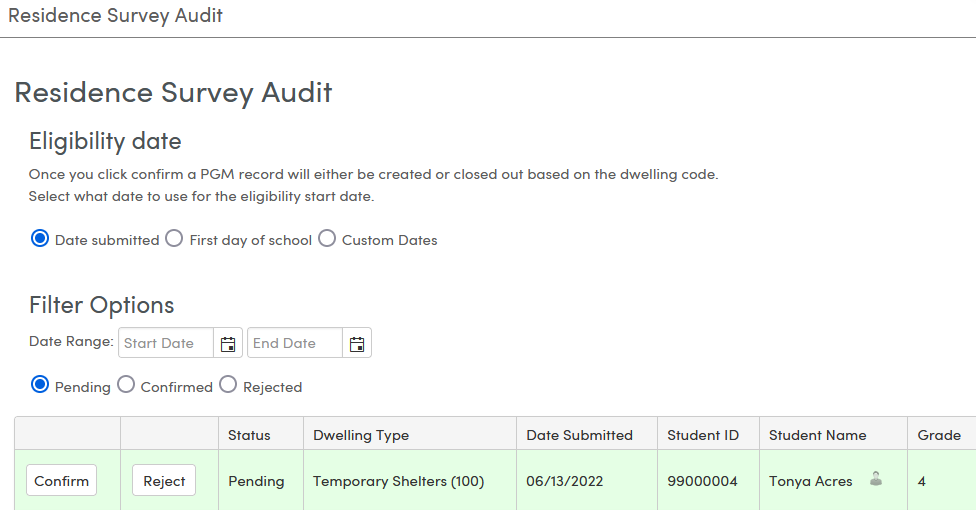 Residence Survey 
Audit
Eligibility Date
Filter Options:
Date Range
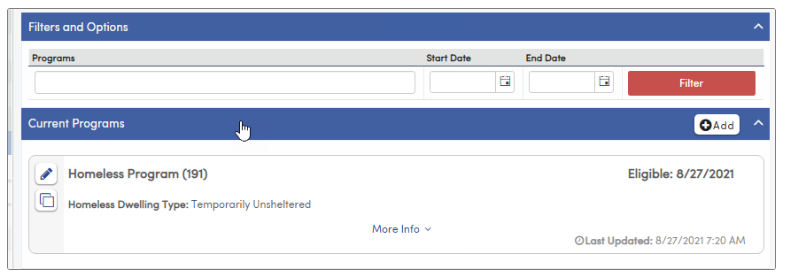 Status
Warning if duplicate record
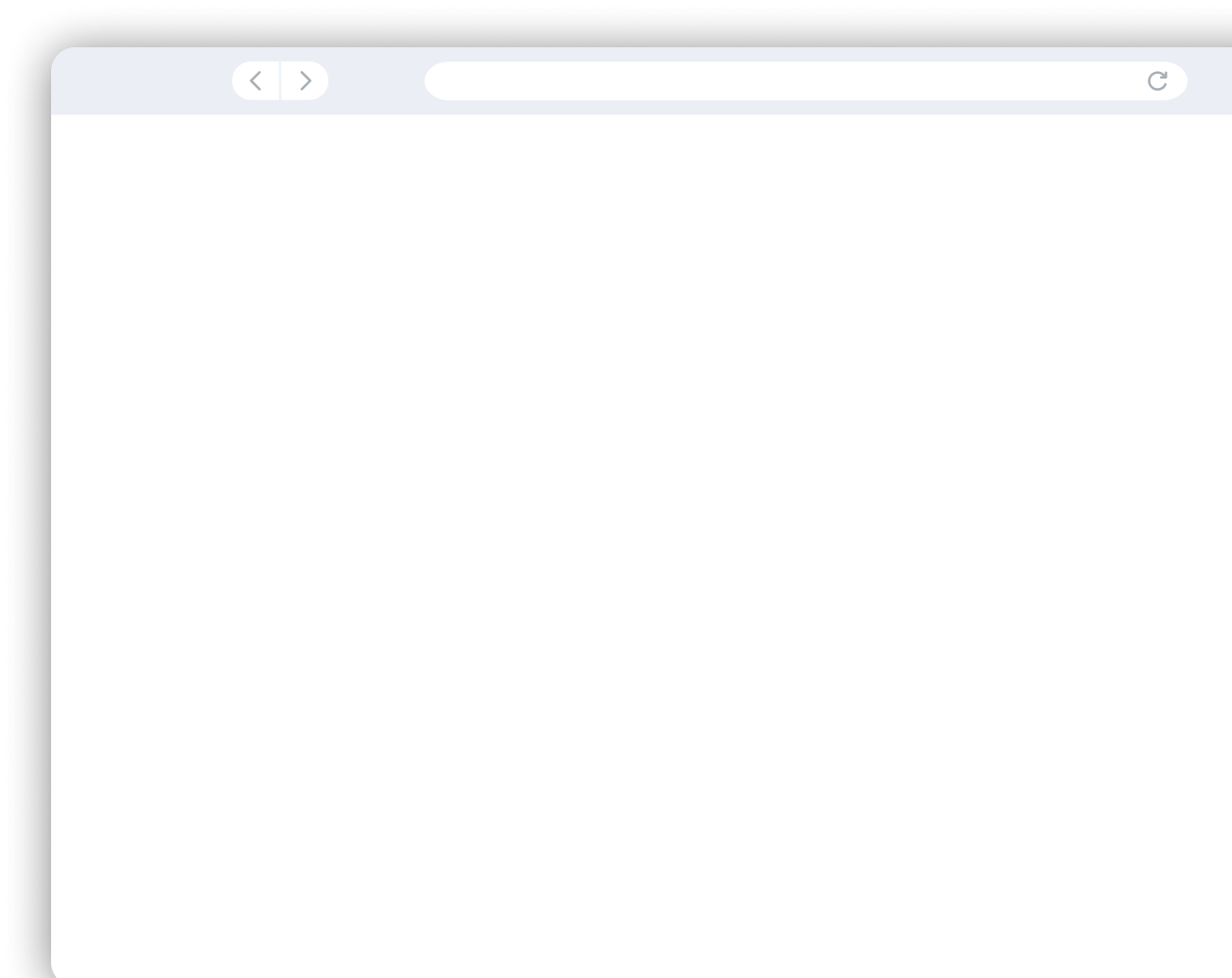 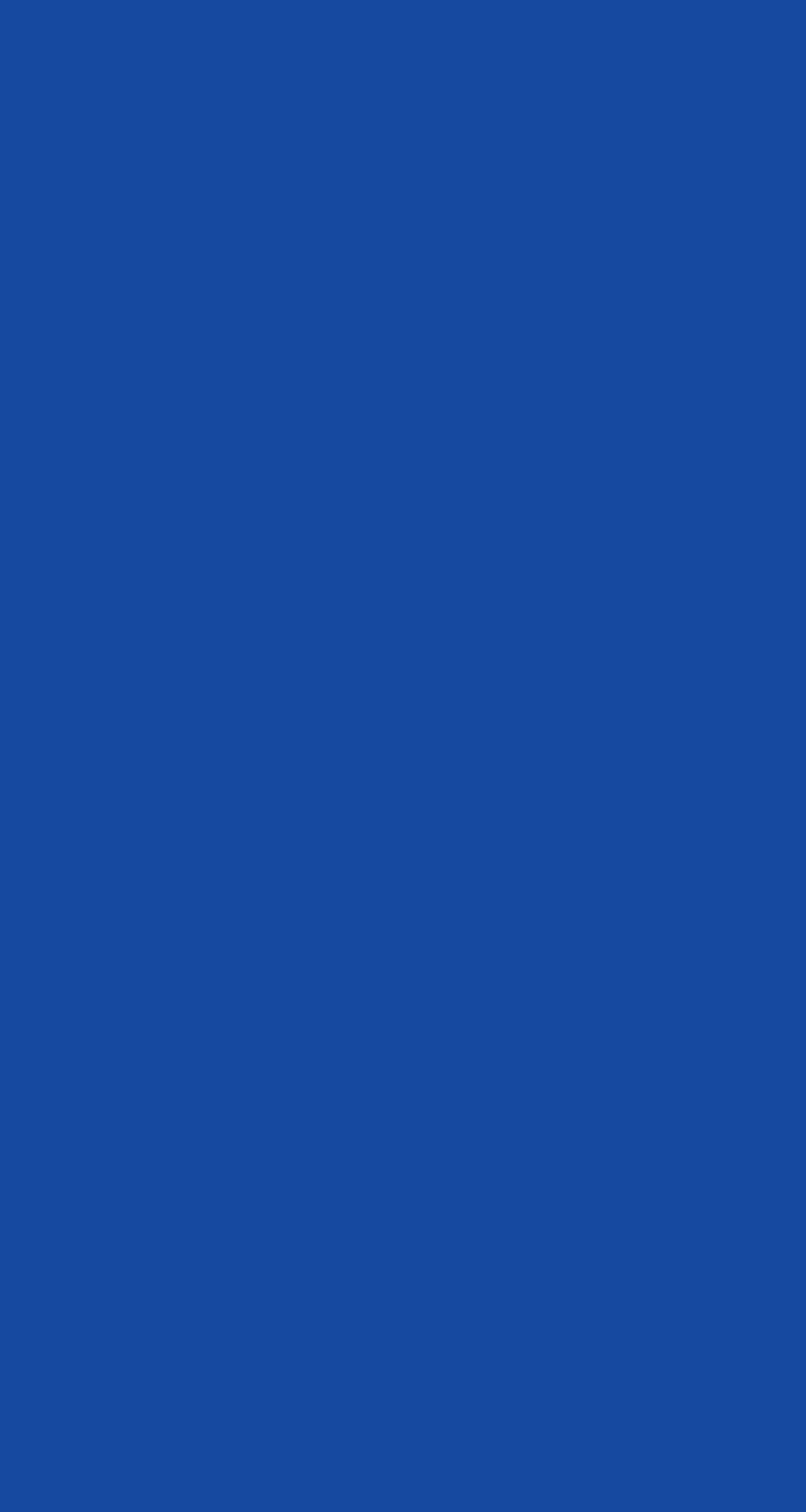 Military Survey Audit
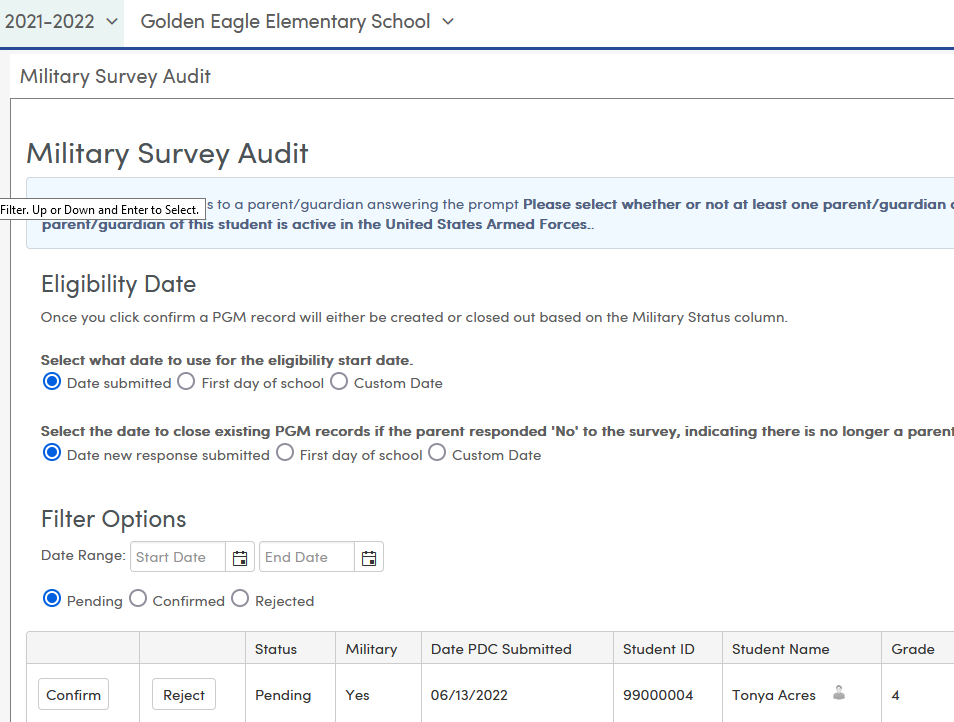 Eligibility Date:
Start Date/Exit Date
Filter Options:
Date RangeStatus
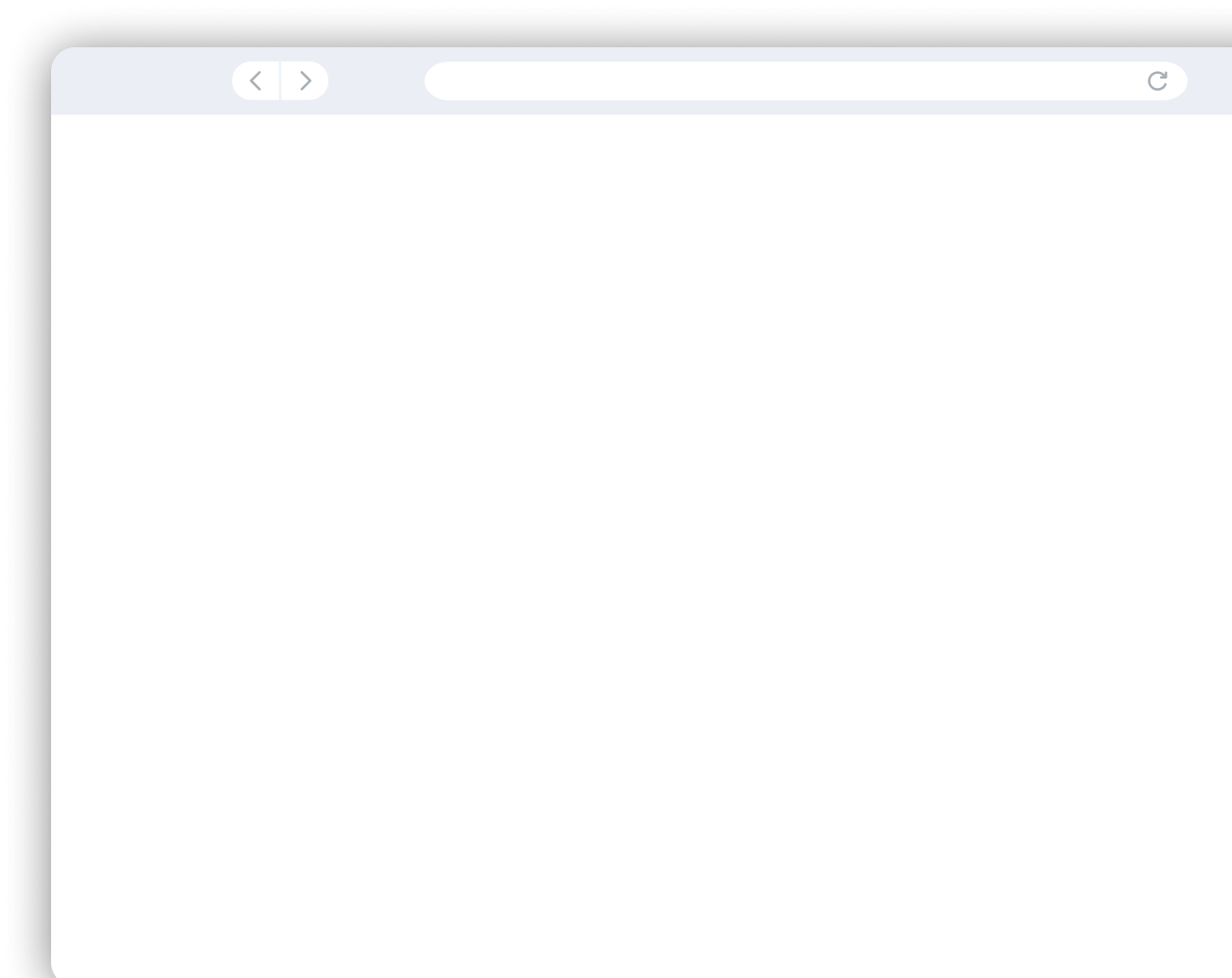 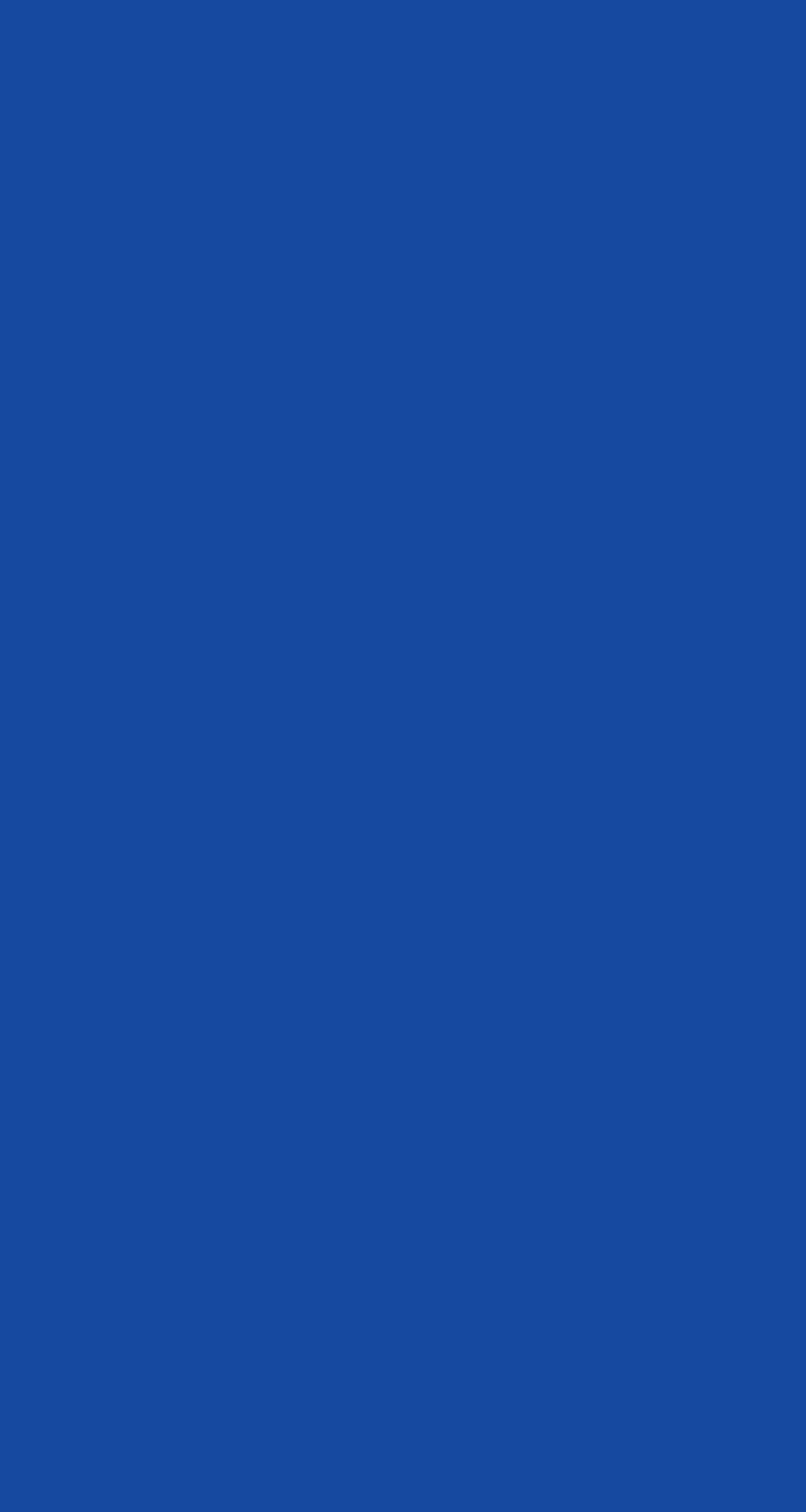 Foster Survey Audit
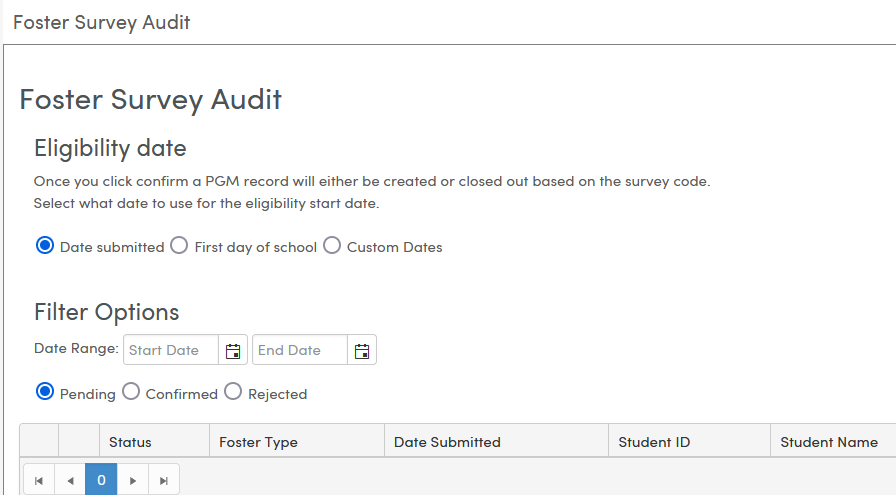 Eligibility Date
Filter Options:
Date RangeStatus
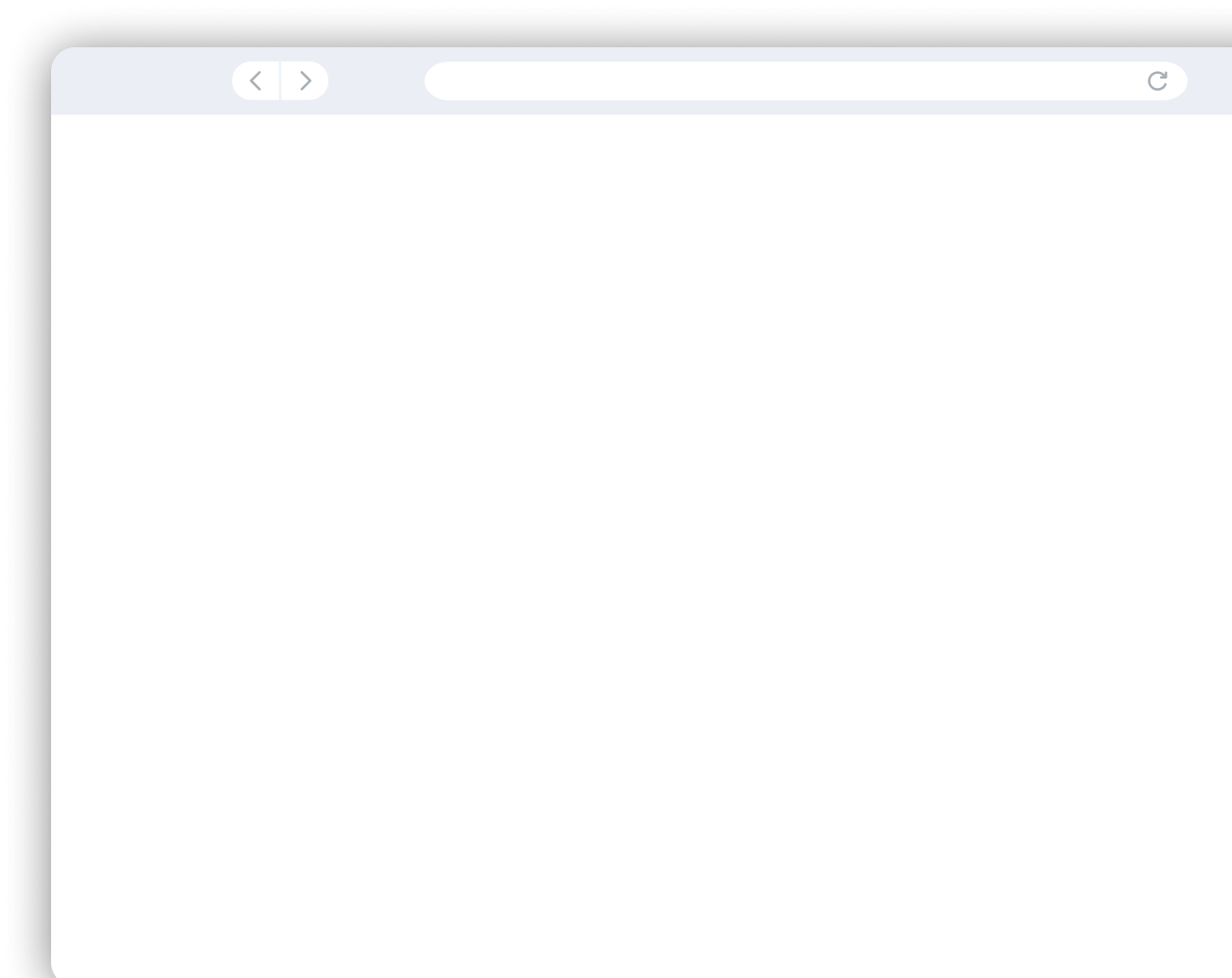 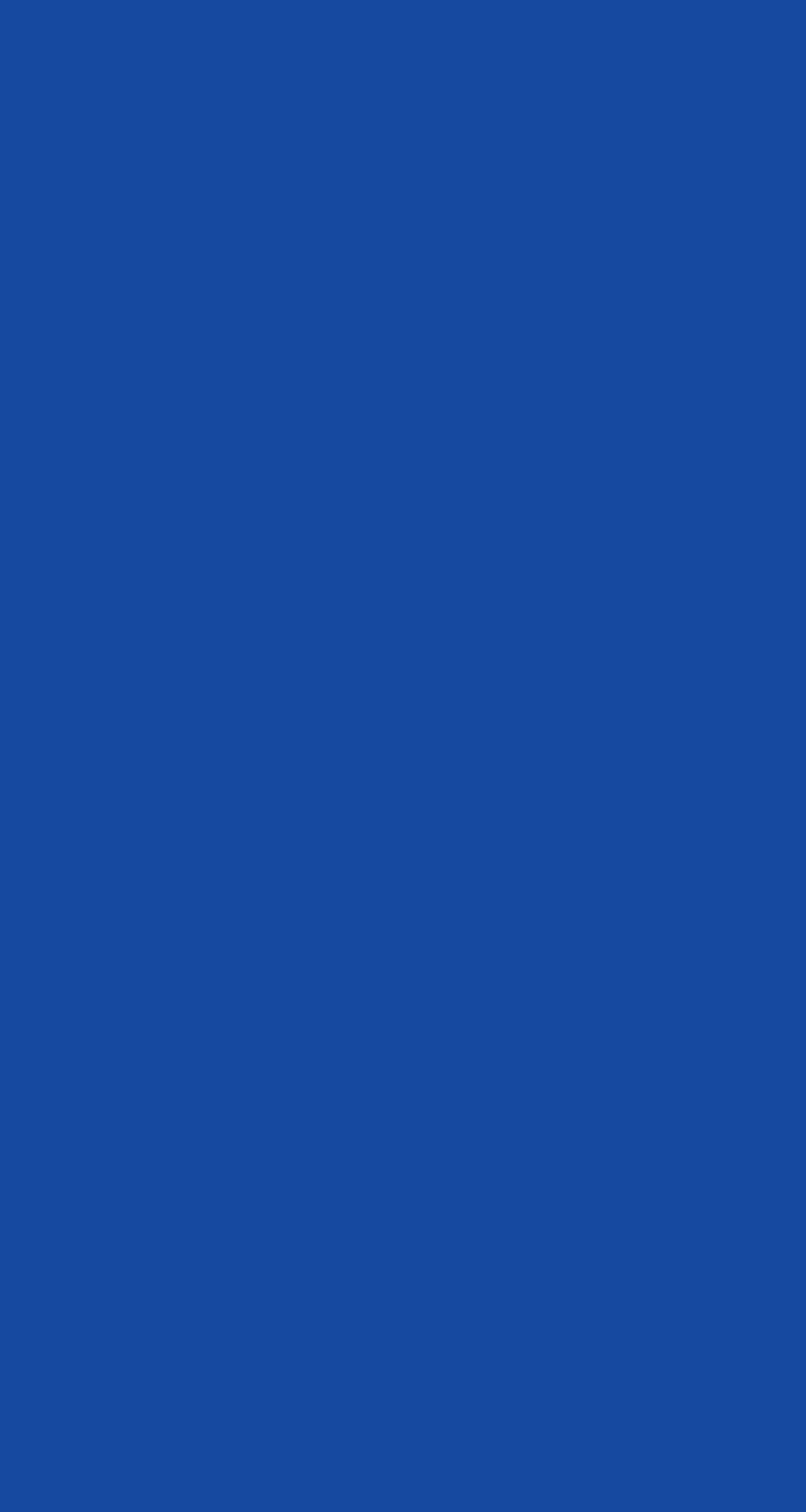 Income Survey
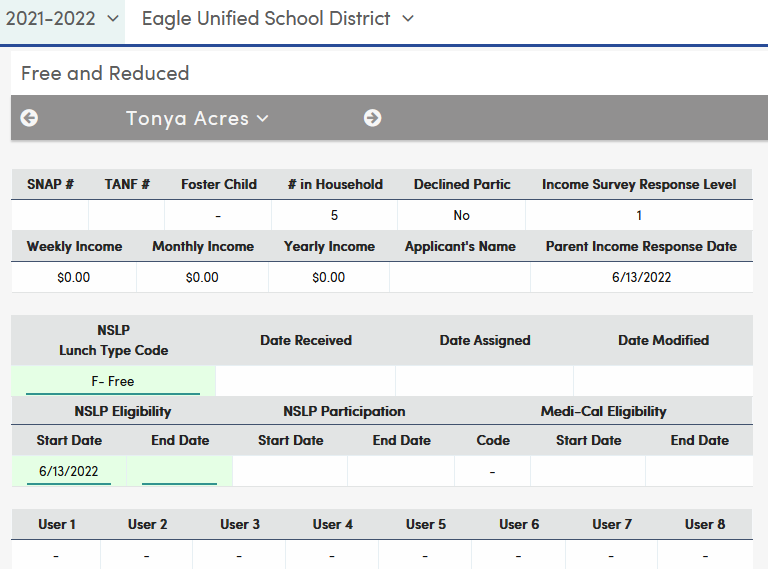 Automatically Generates
FRE Record
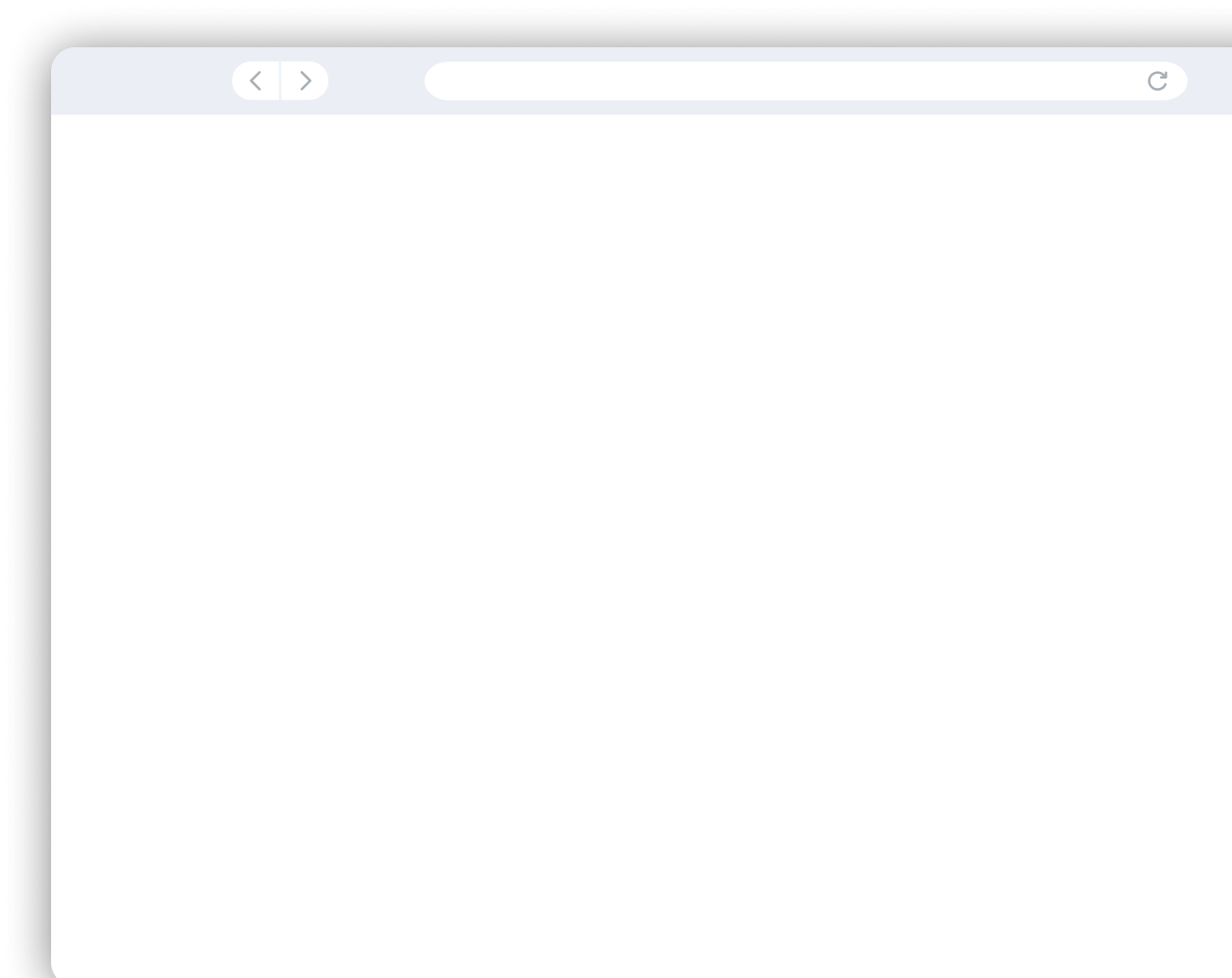 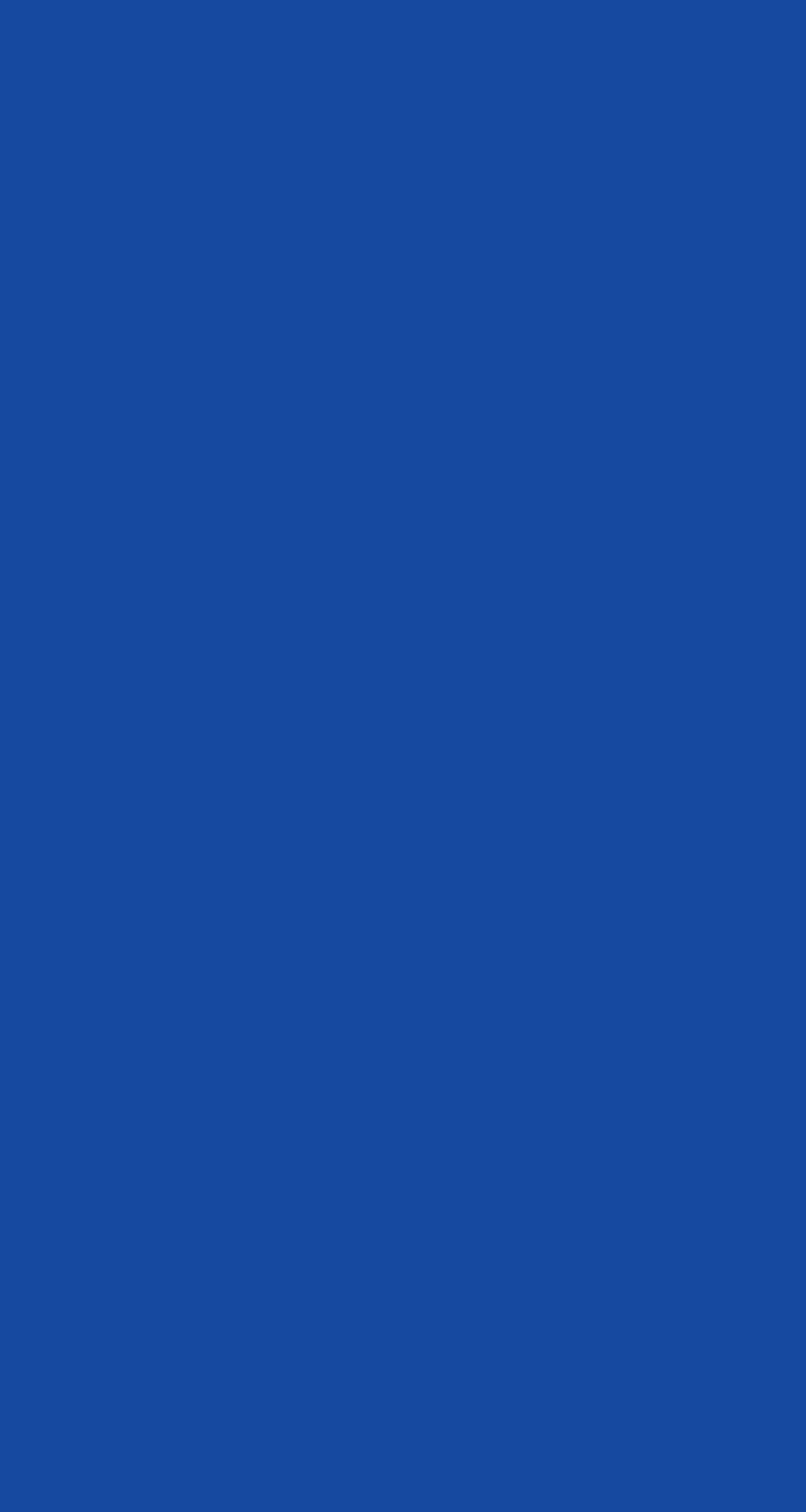 Income Survey Query
Pulls data from FRE records – replace with a date:
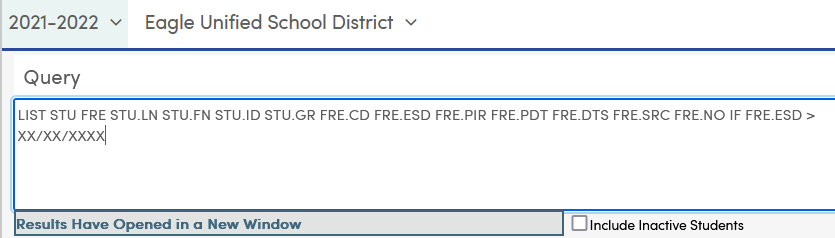 Run at District Level
Or
School Site Level
Pulls from PDC records:
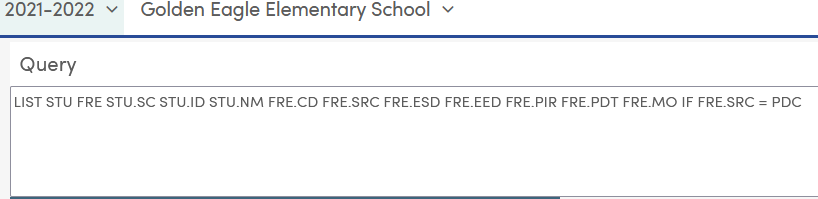 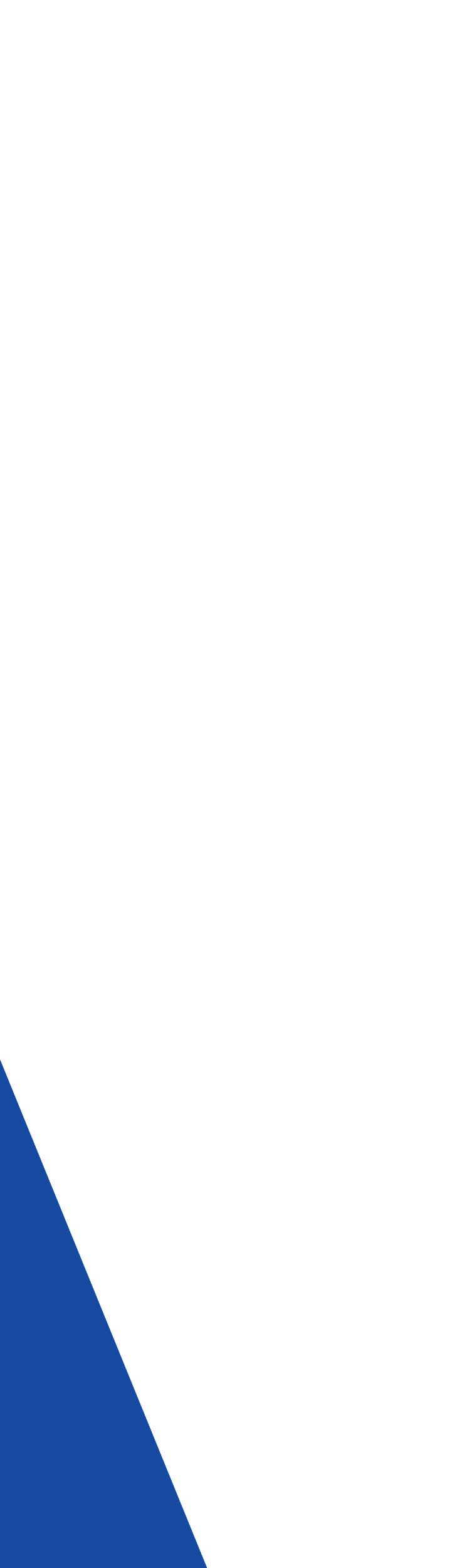 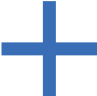 Watch for more upcoming webinars!
Parent Data Confirmation – Part 4 – Portal Documents
Thursday, May 11 @ 9 am PST (11:00 am CST)
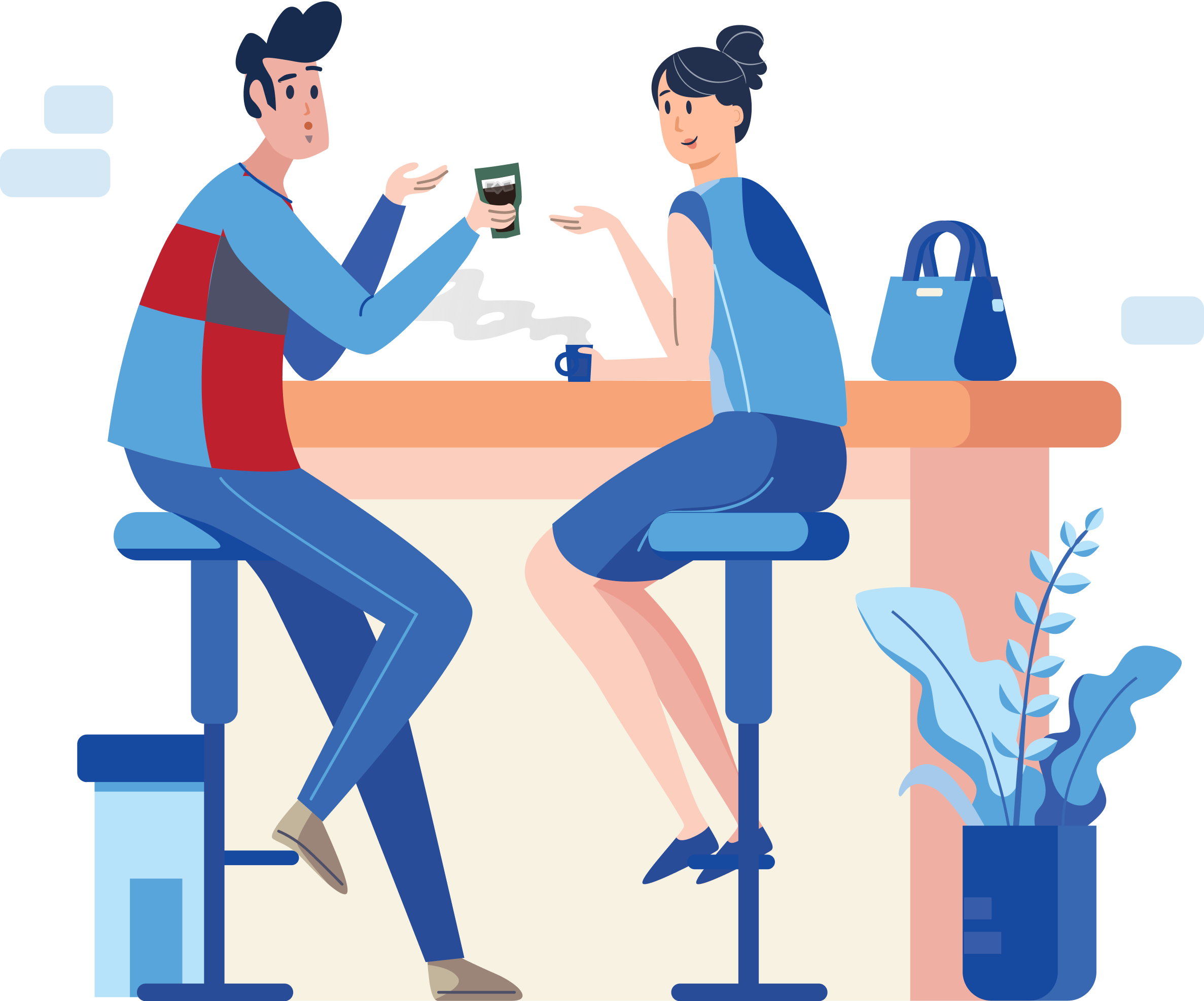 Did you know?
Monday, May 15 @ 9 am PST (11:00 am CST)
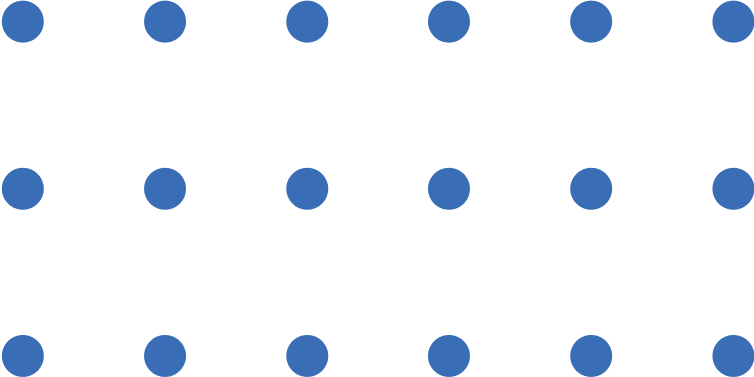 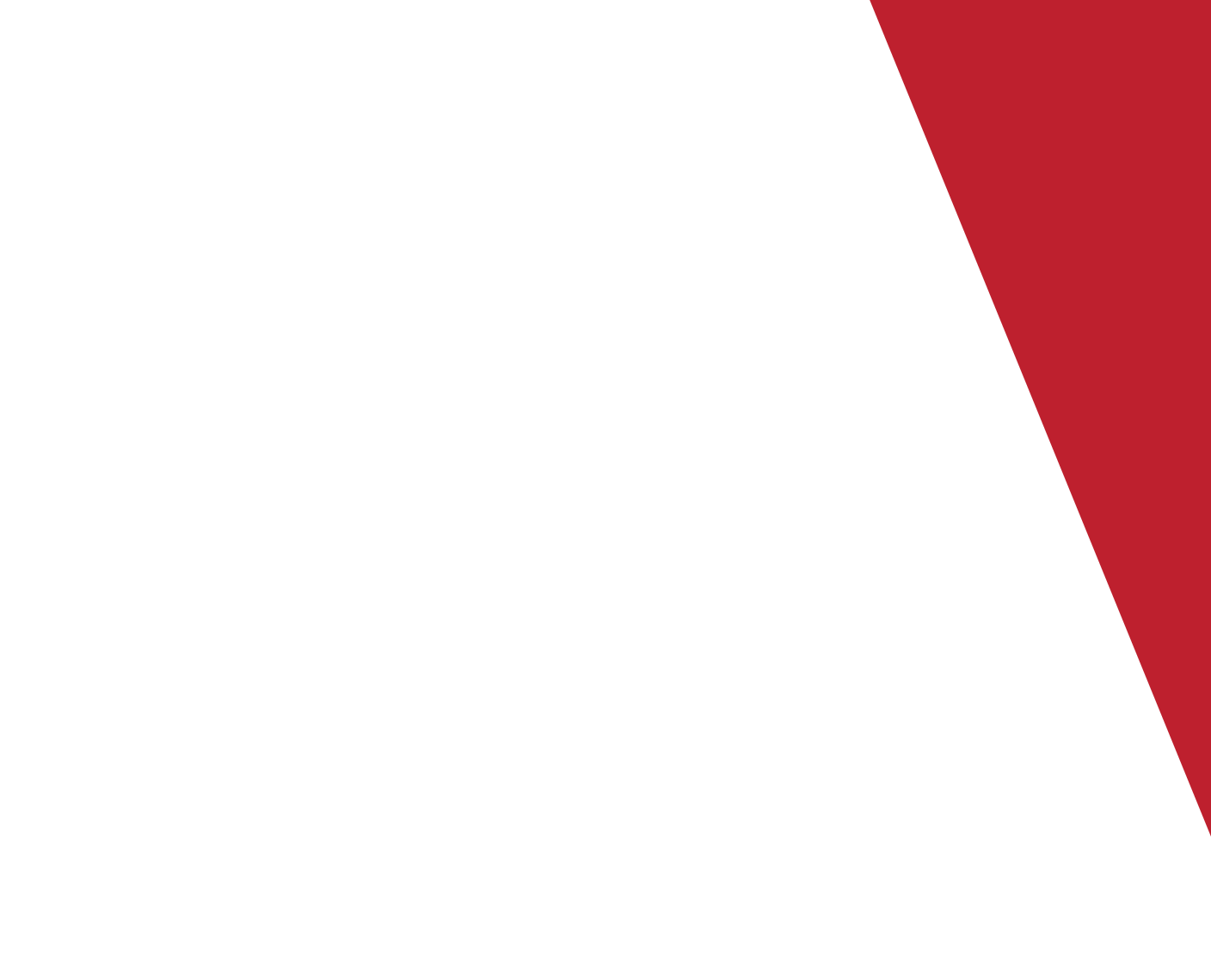 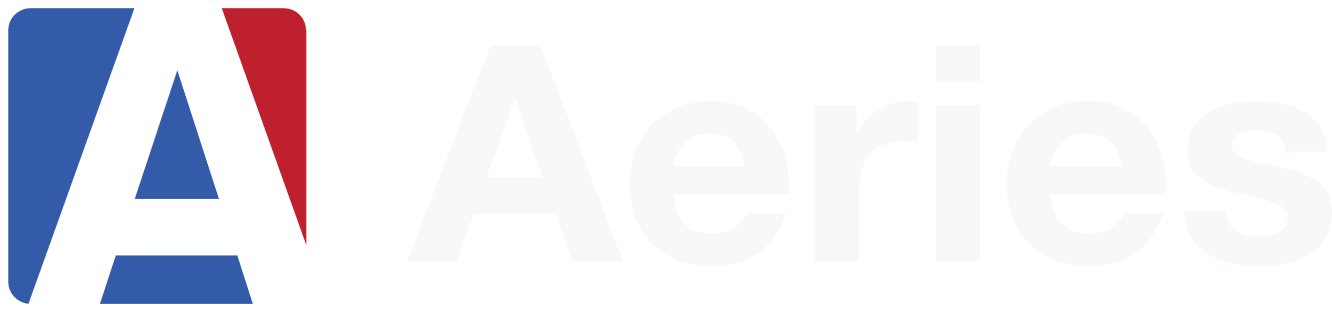 Thanks for joining us!
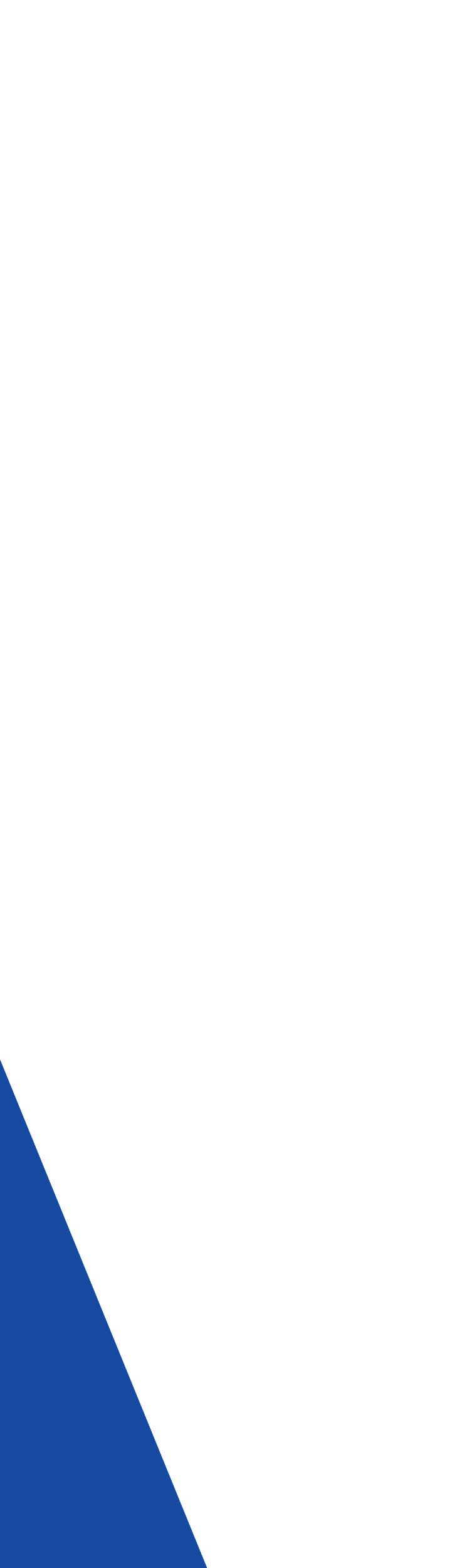 Where to Go
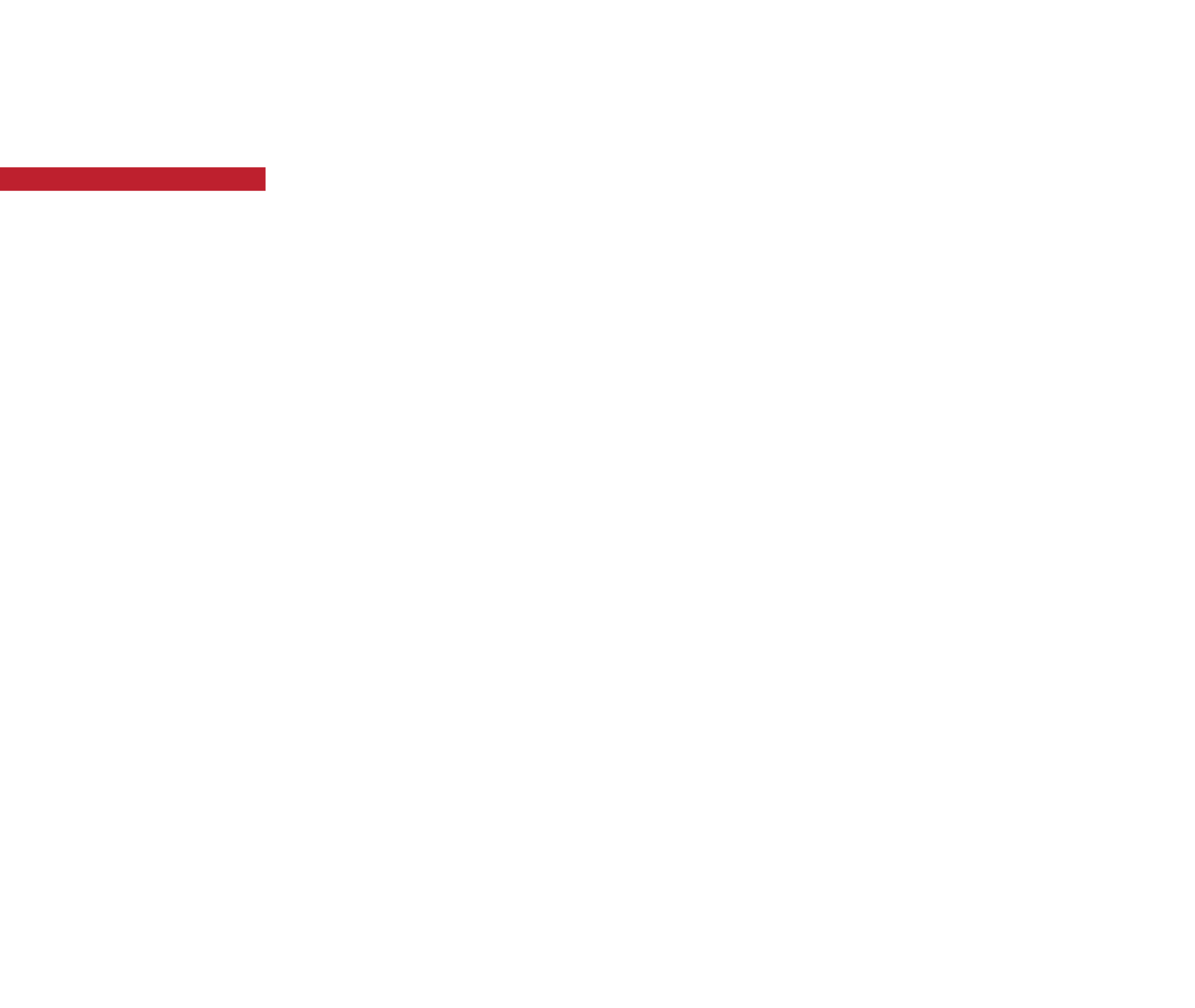 Data Confirmation Process for Office Staff
 
Aeries Demo Data
Parent Data Confirmation Videos

Good Morning, Aeries! Freshdesk Articles
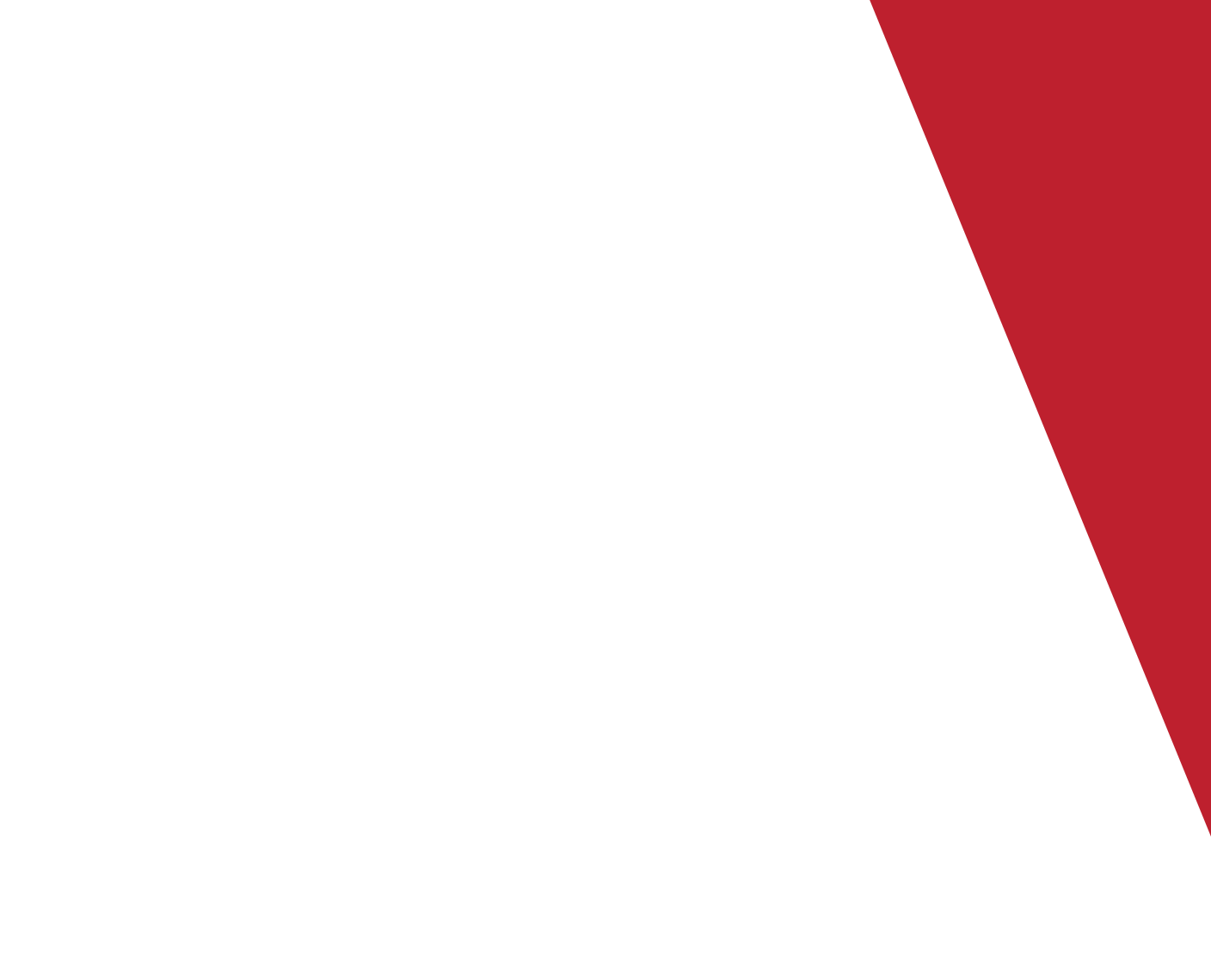 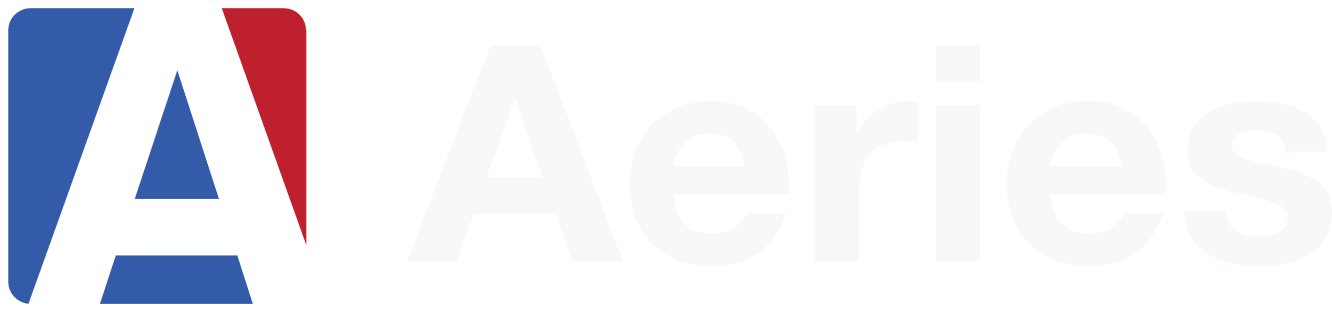 We value your feedback!
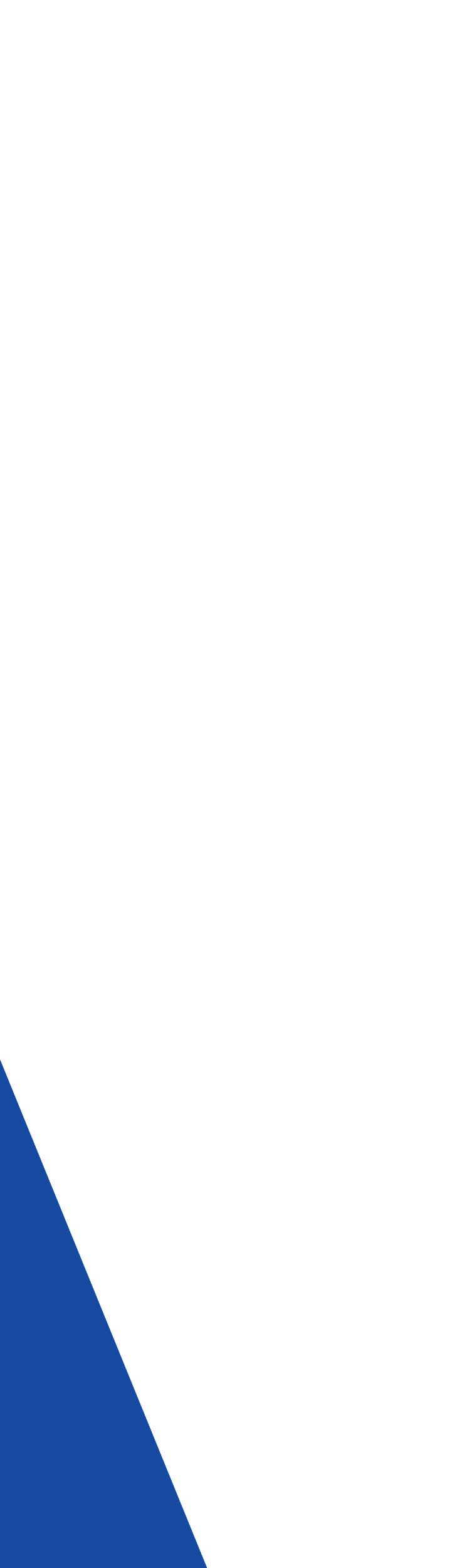 Please take a few minutes to complete our survey and let us know how we can better serve you in the future! Have a great rest of your day.

Good-Morning-Aeries-Survey